Моделирование акробатических  элементов, основанных на изменении момента инерции
Выполнила студентка гр.540103/00101
Михайлова А.О.
Научный руководитель – Иванова Е.А.
Исследования движений тел с переменным тензором инерции
К построению математической модели раскрытия паруса космического аппарата (В.М.Чуркин, Т.Ю.Чуркина )
К задаче об оптимальной стабилизации углового движения малого космического аппарата при развёртывании орбитальной тросовой системы (Ю.М.Заболотнов, А.А.Лобанков)
Вращение упругого шара вокруг центра масс в гравитационном поле двух притягивающих центров (Е.Ю.Баранов, В.Г.Вильке)
К задаче о свободных угловых движения деформируемого твёрдого тела, близкого по форме к шару (В.В.Новиков, Л.Н.Февральских)
Об одноосной и трёхосной ориентации соосных тел переменной структуры (О.А.Мысина)
Цели и задачи
Составление дифференциальных уравнений движения.
Численное решение полученных уравнений.
Изучение влияния параметров моделей на решения.
Прыжок в воду с вышки. Сальто вперёд
Постановка задачи
Задача – построить модель прыжка в воду с вышки.
Туловище, ноги и руки спортсмена моделируются круговыми цилиндрами, а голова – шаром.
Каждая часть тела рассматривается как твёрдое тело.
Сопротивление воздуха пренебрежимо мало
5
Построение модели
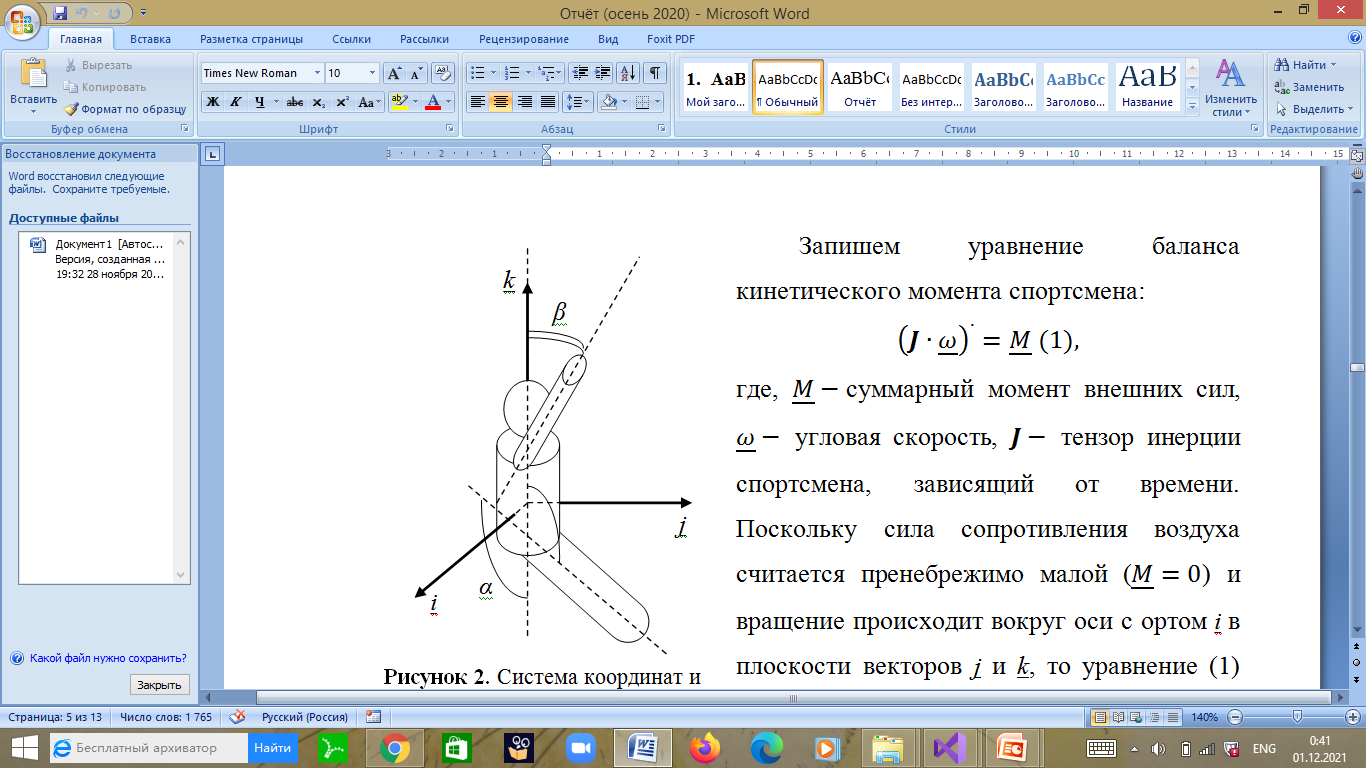 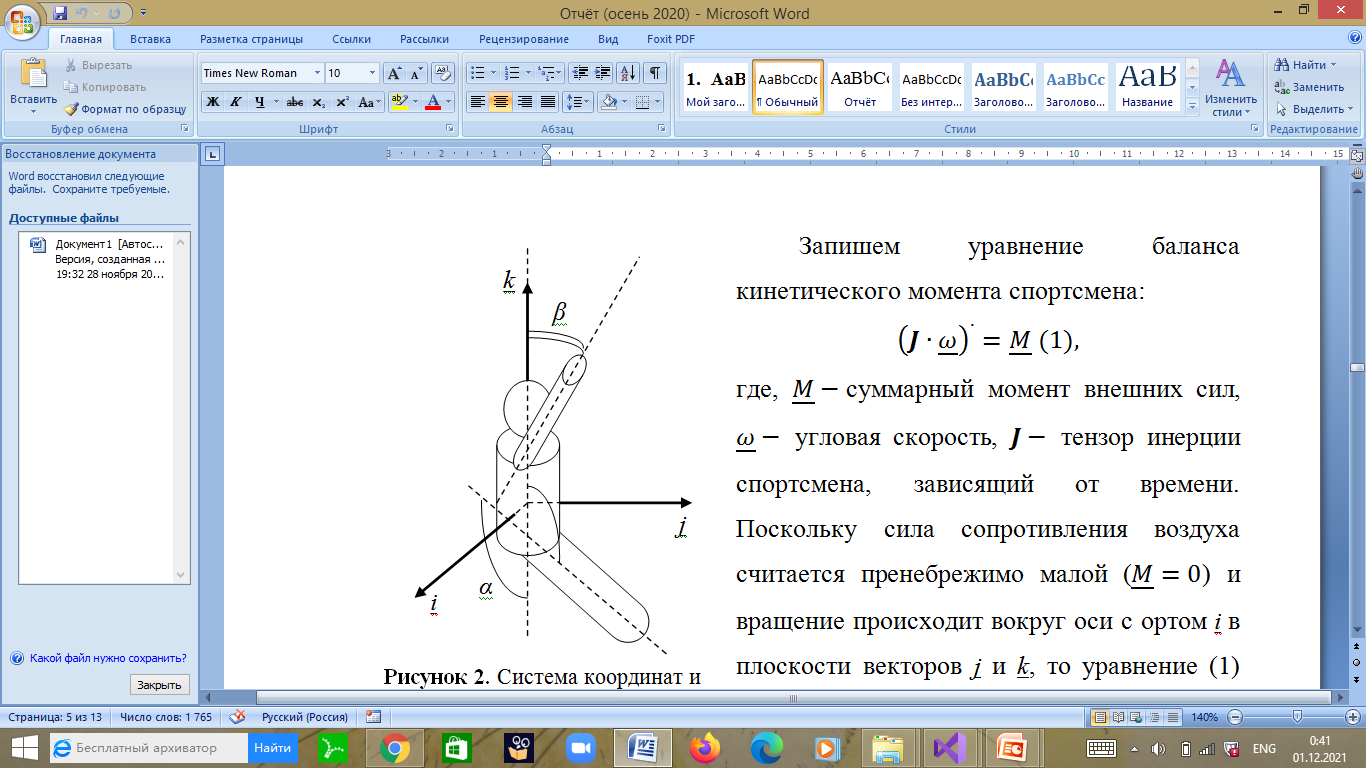 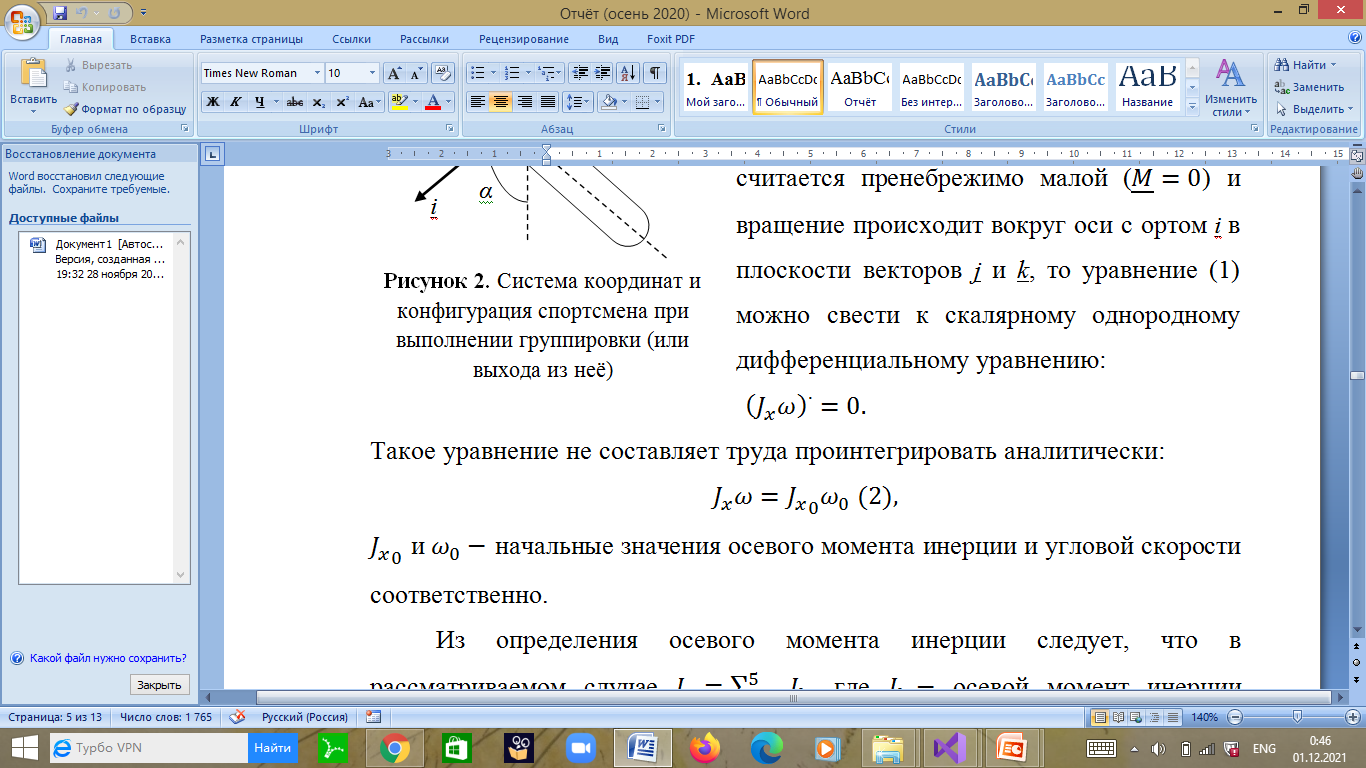 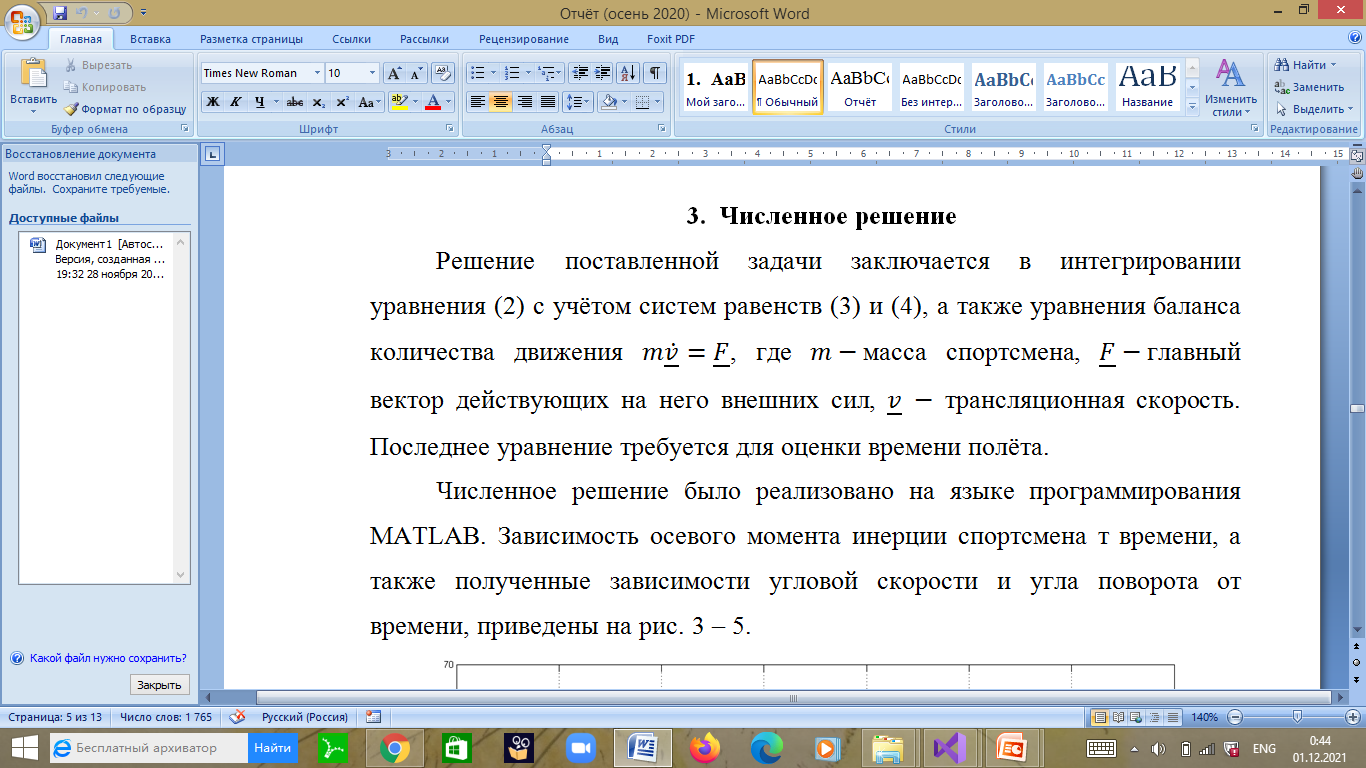 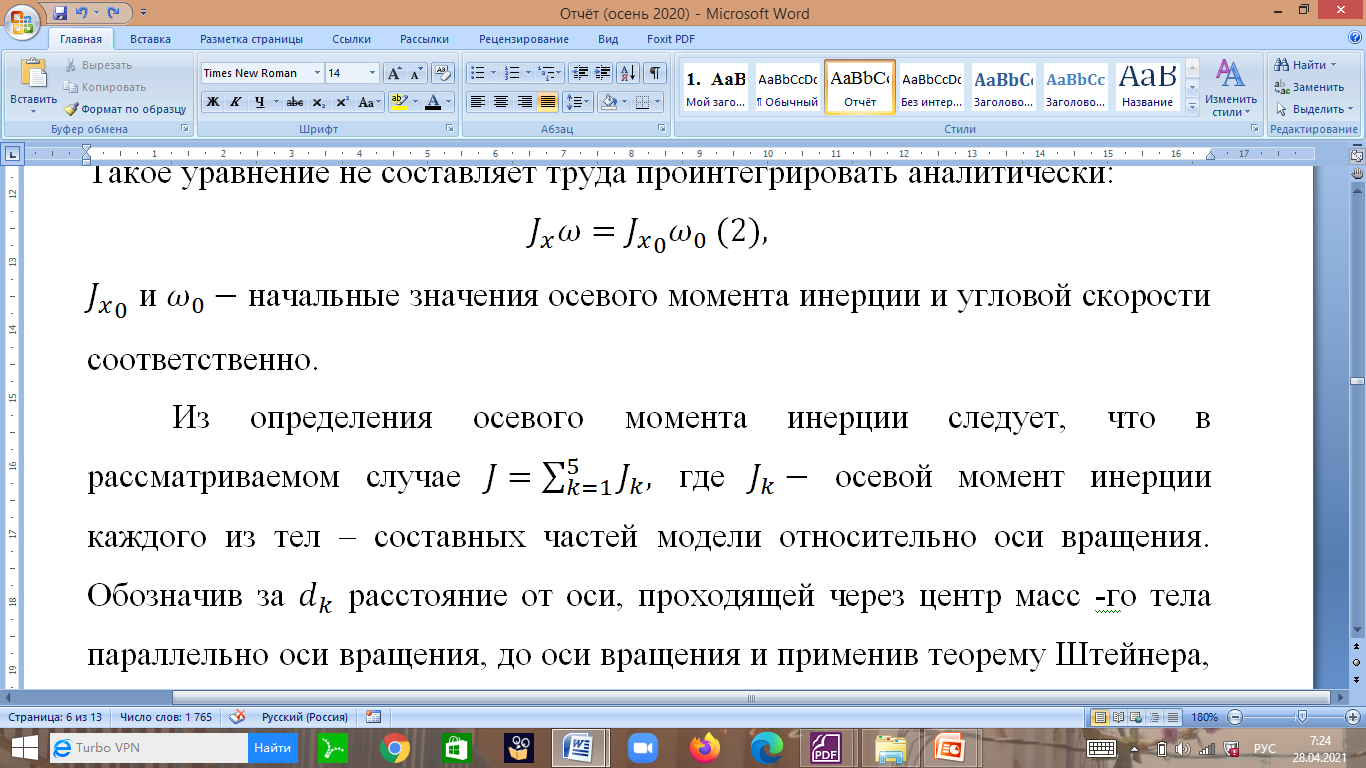 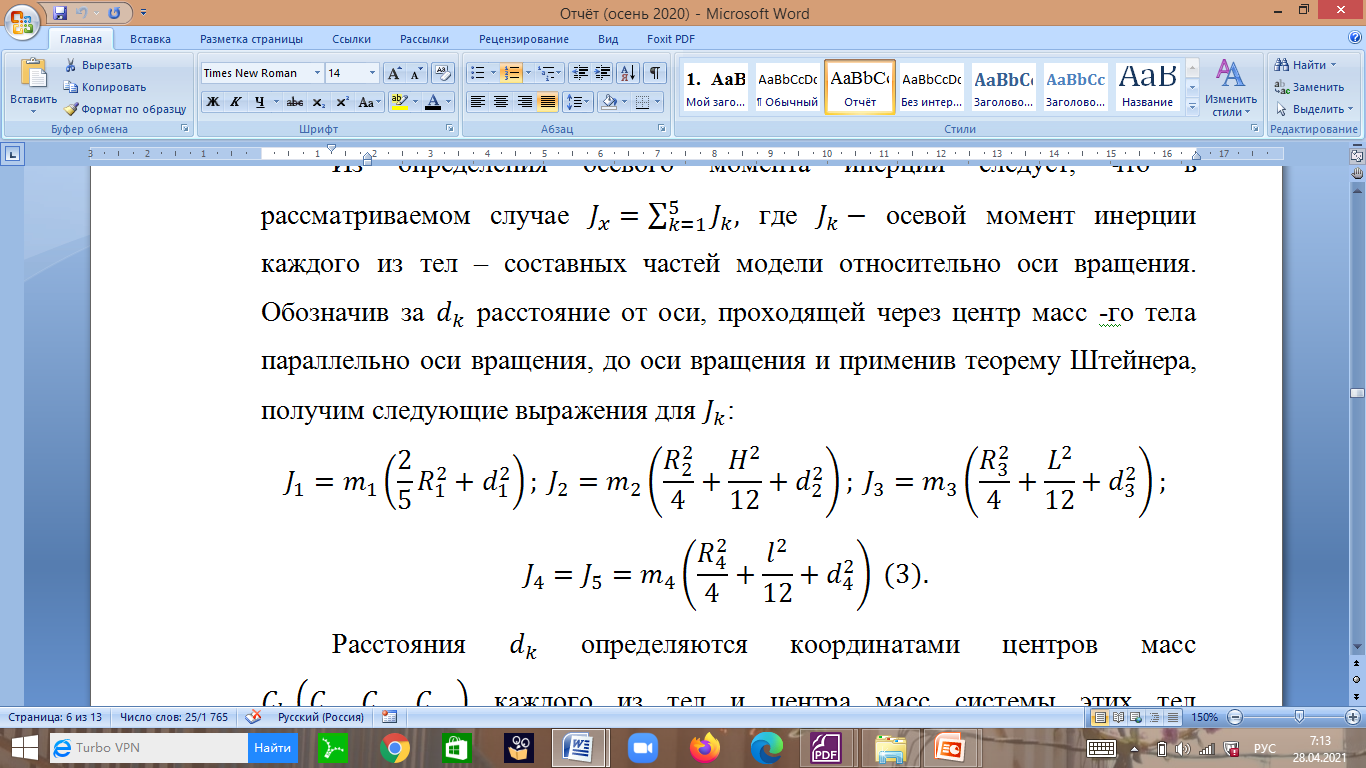 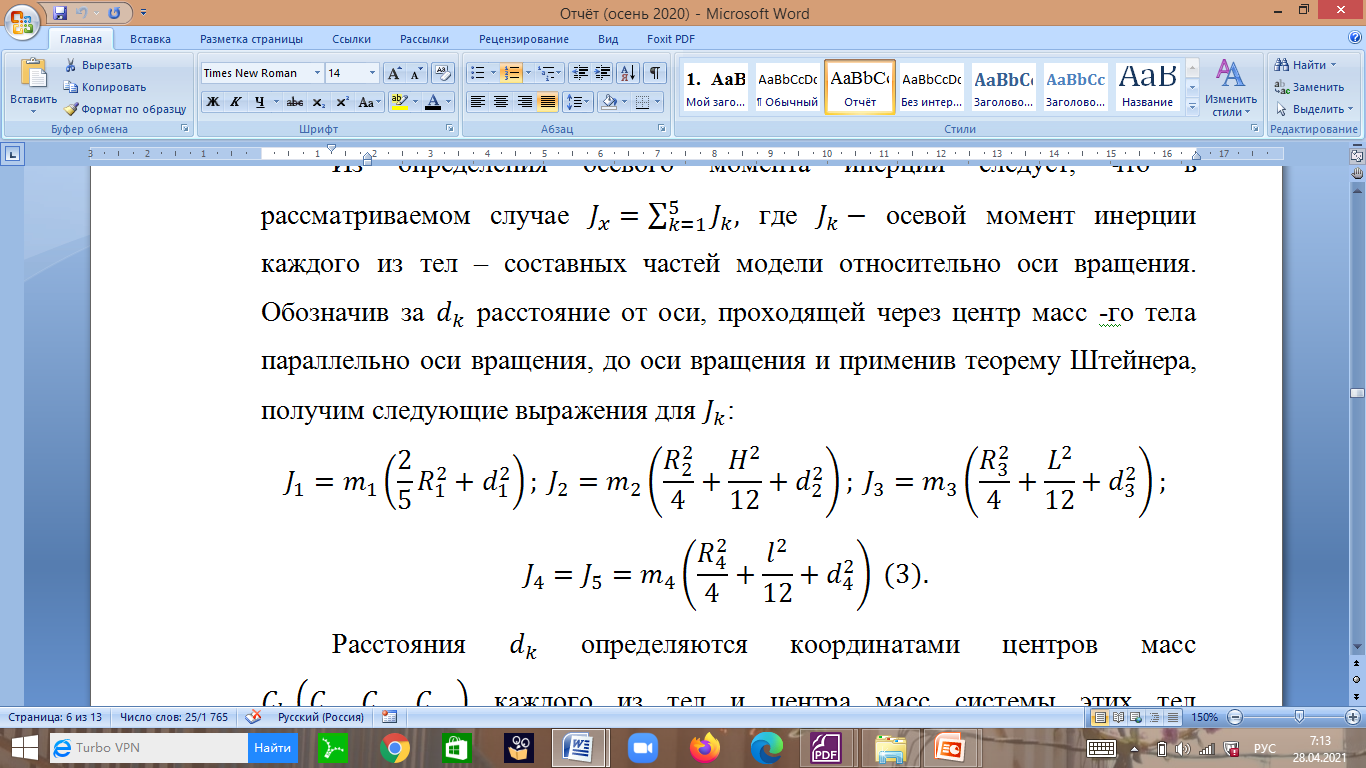 6
Зависимость углов альфа и бета от времени
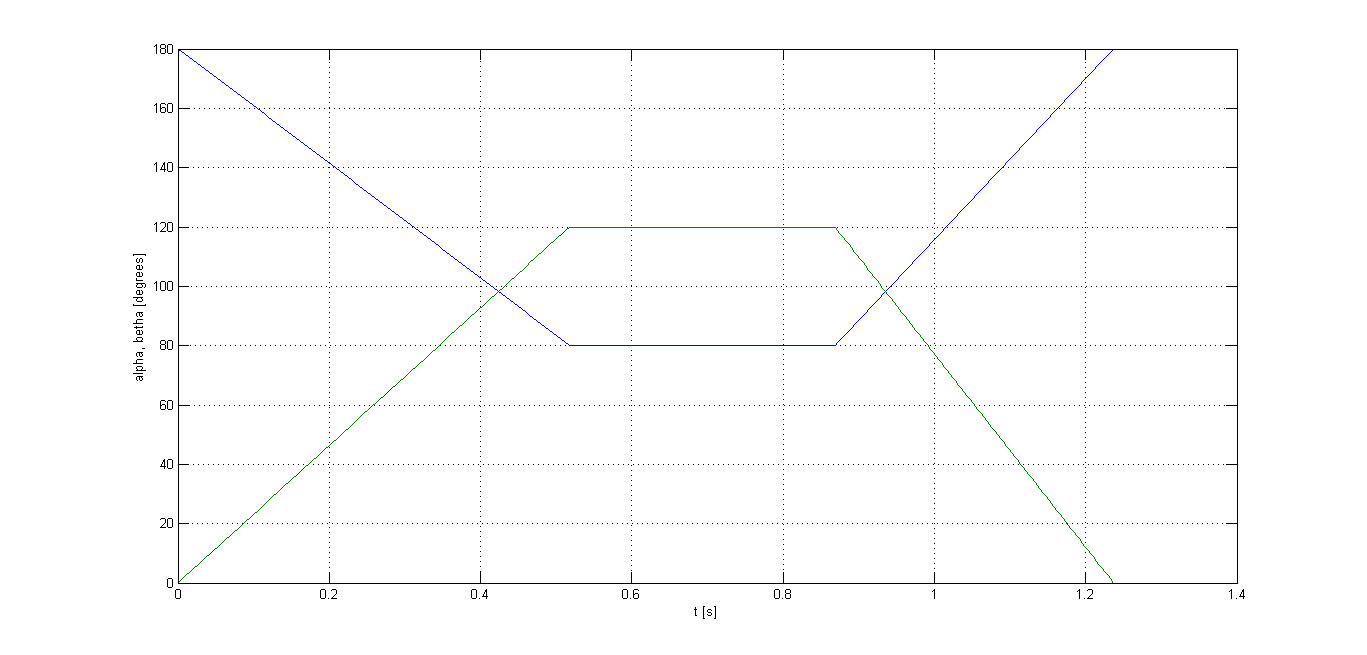 α
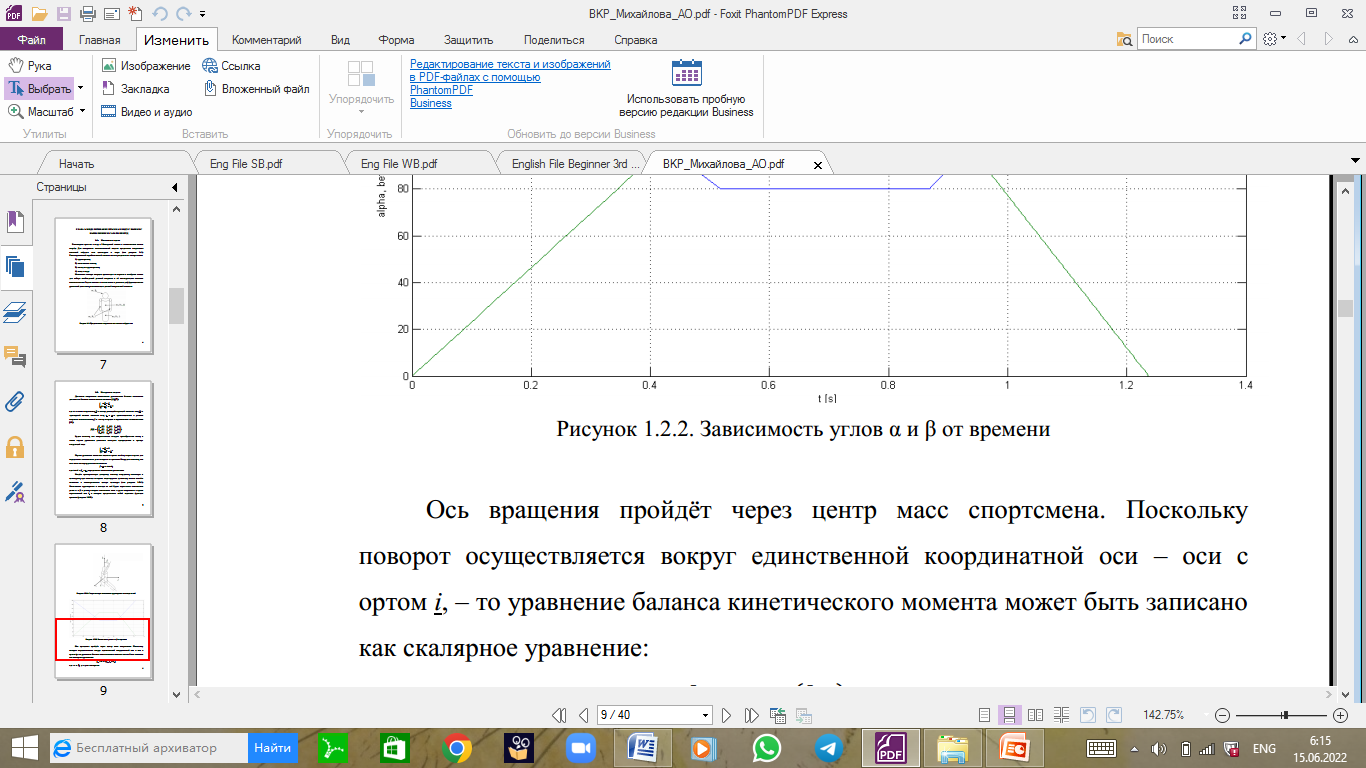 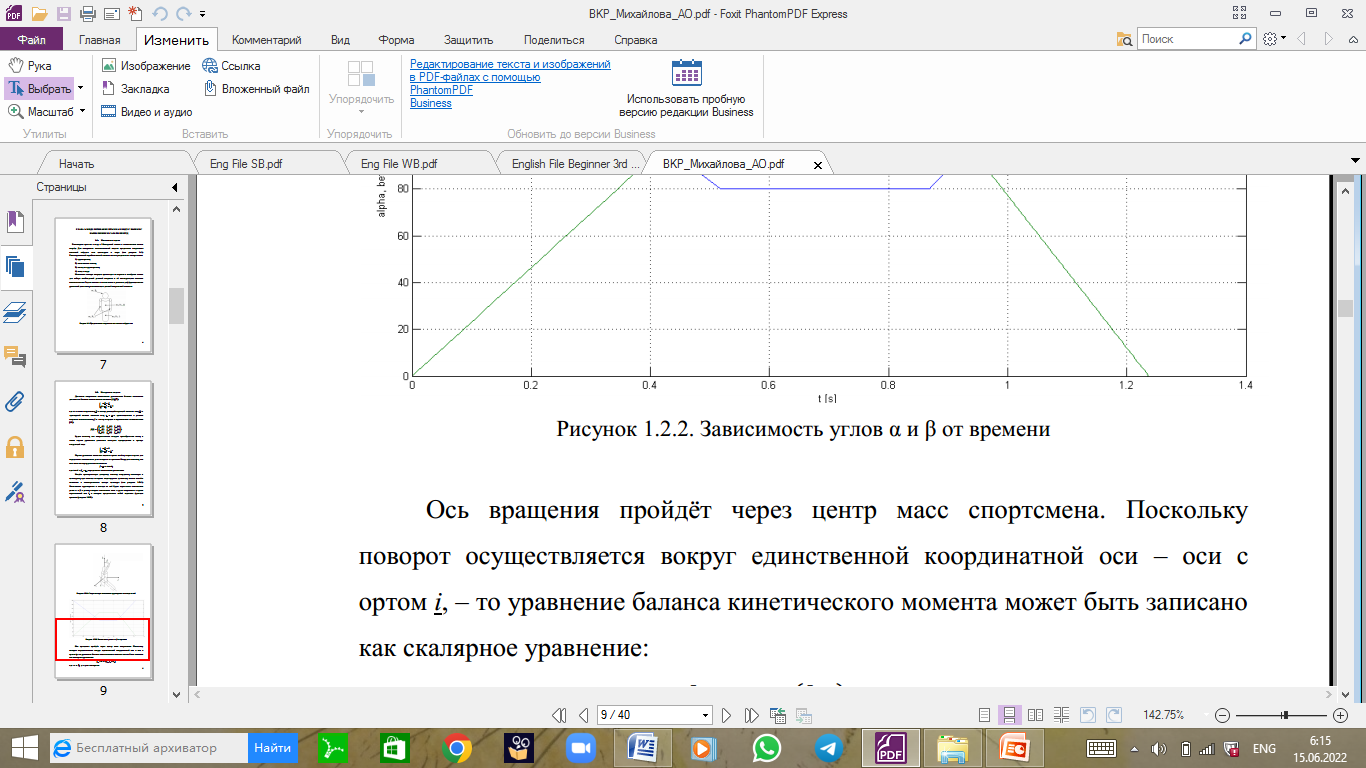 β
7
Изменение момента инерции во времени
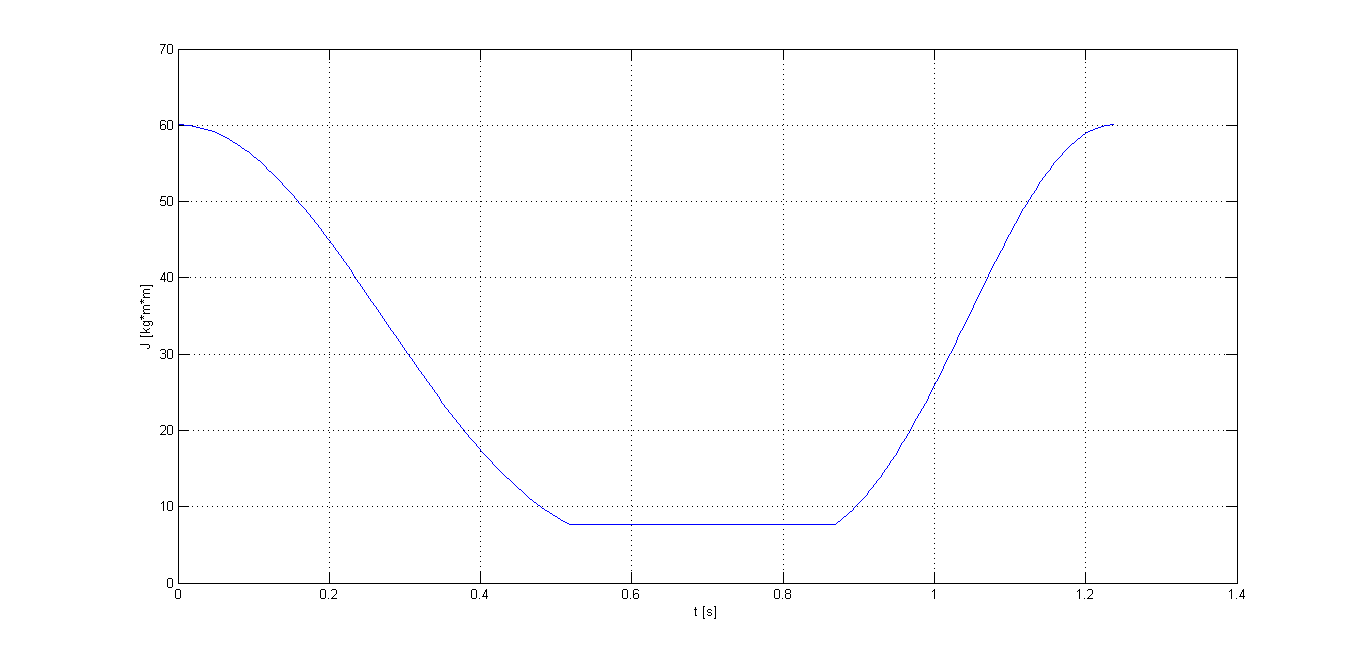 8
Результаты расчётов
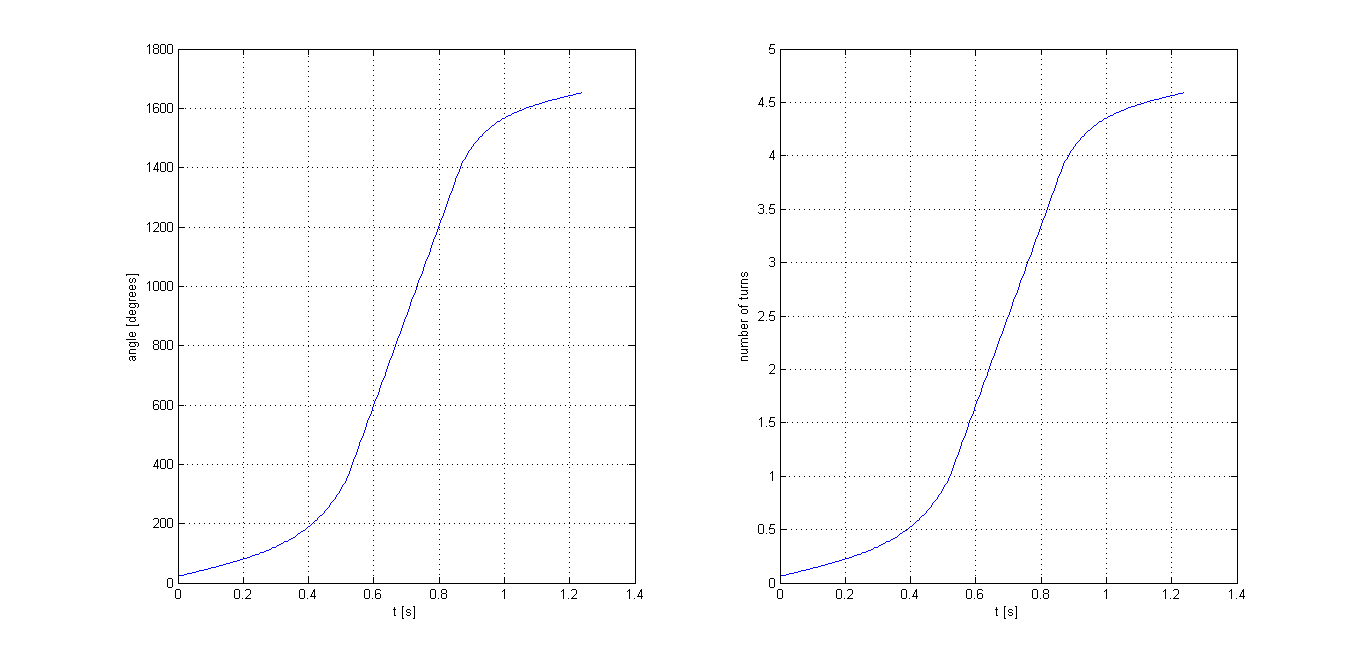 Угол поворота (в градусах)
Число оборотов
9
Влияние времени группировки
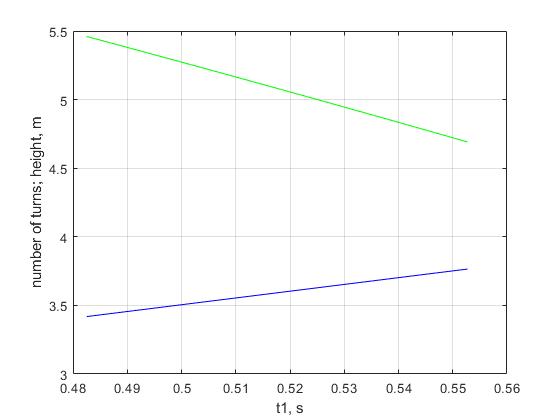 Высота центра масс над водой к моменту выхода из группировки
Число оборотов
10
Влияние времени выхода группировки
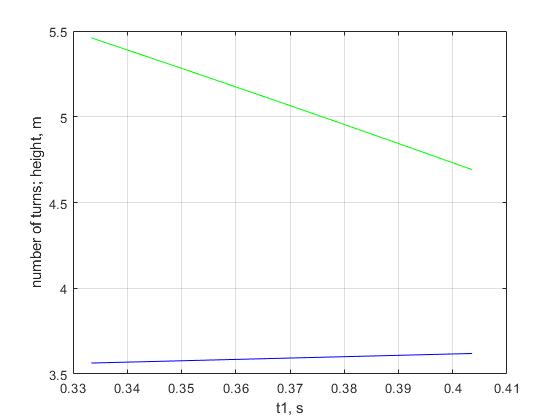 Число оборотов
Высота центра масс над водой к моменту выхода из группировки
11
Чувствительность к начальным условиям
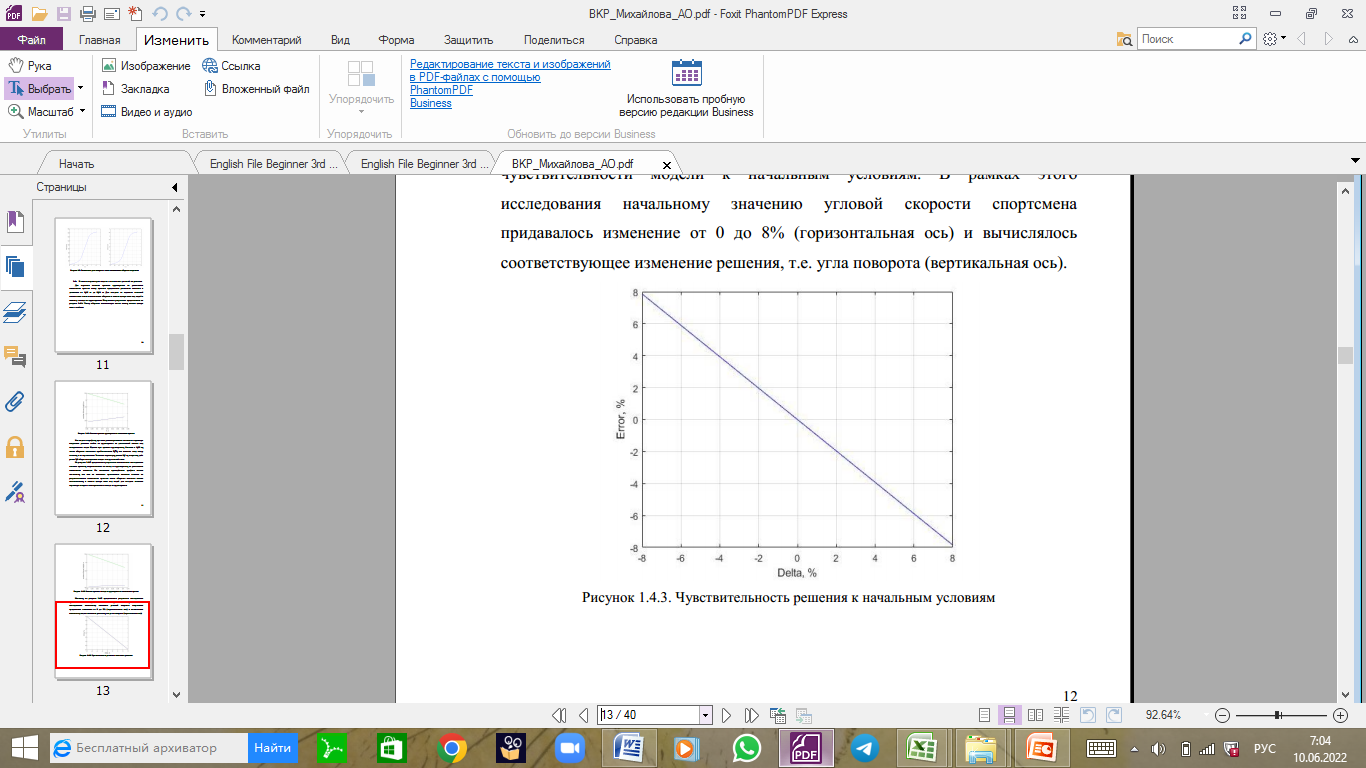 12
Прыжок в воду с вышки. Винтовой прыжок
Постановка задачи
14
Построение модели
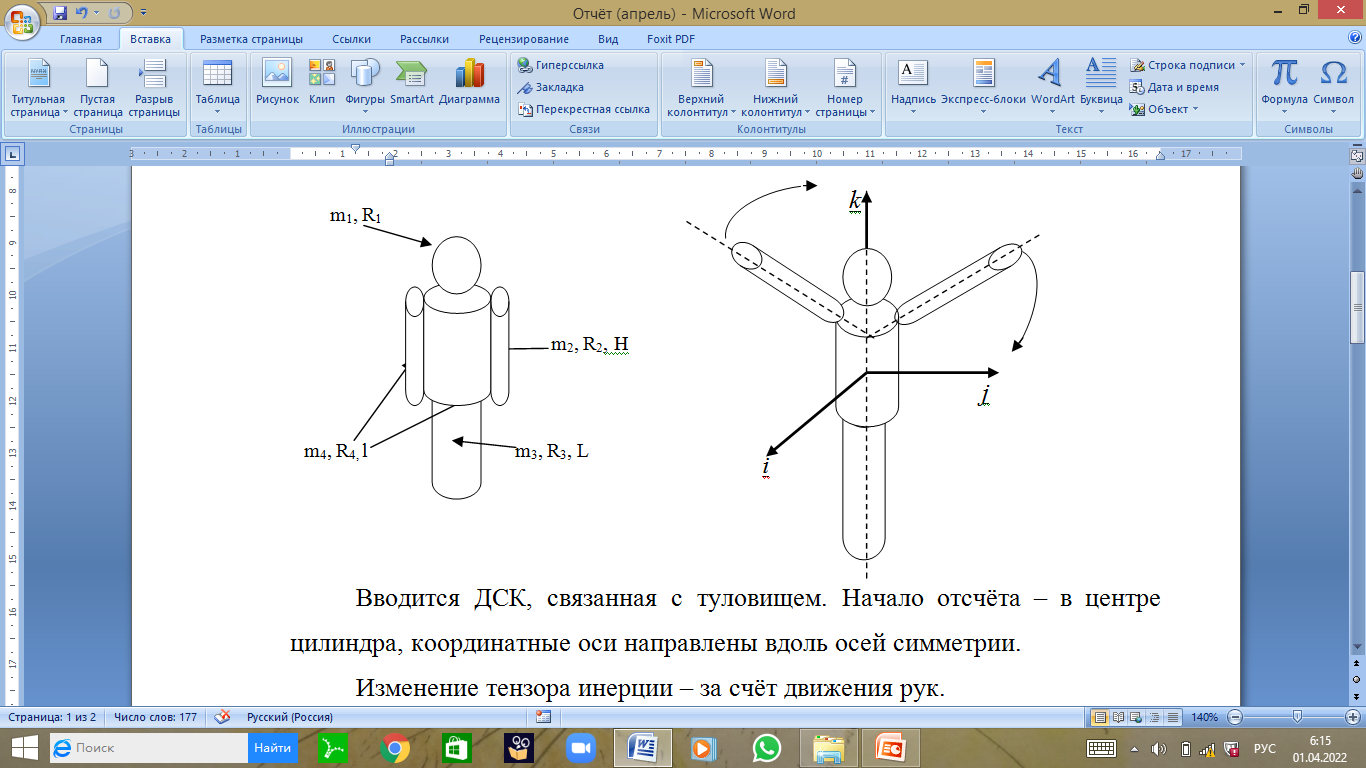 15
Основные соотношения
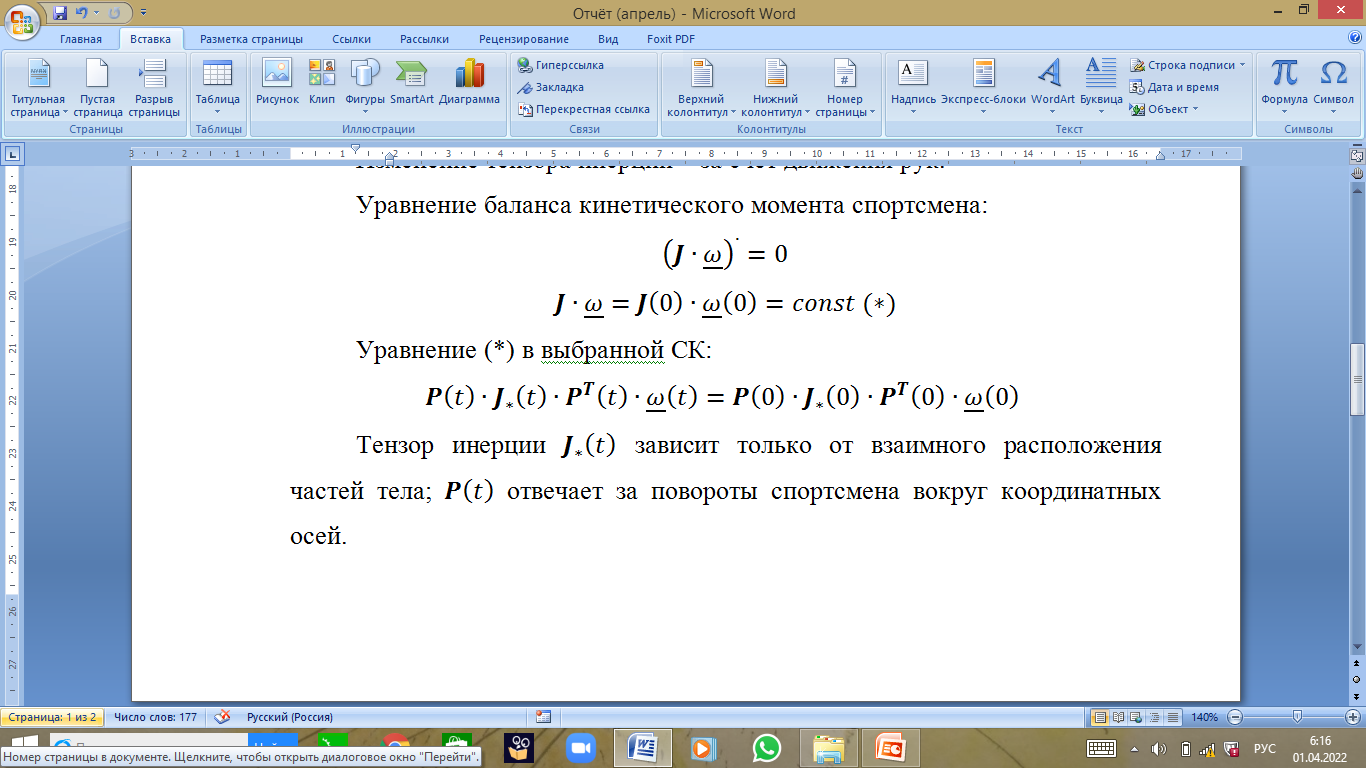 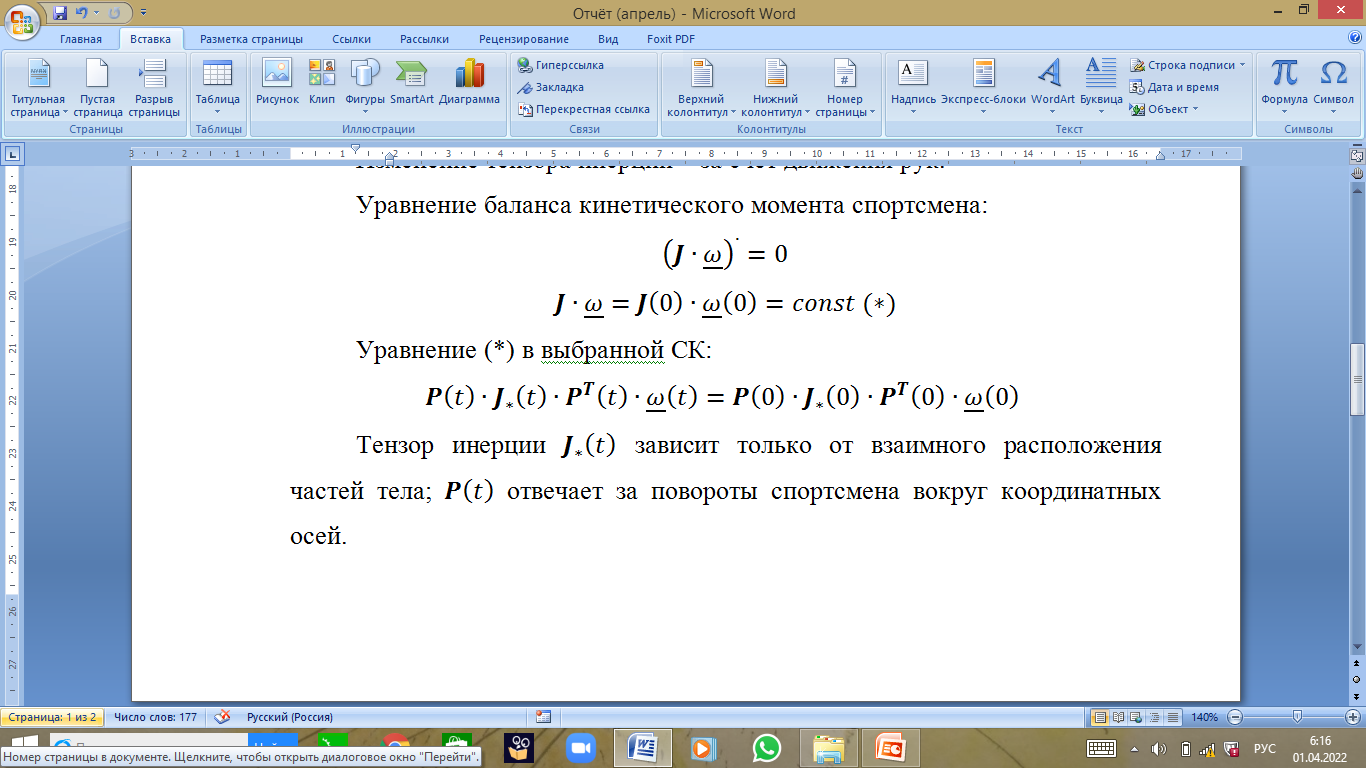 16
Основные соотношения
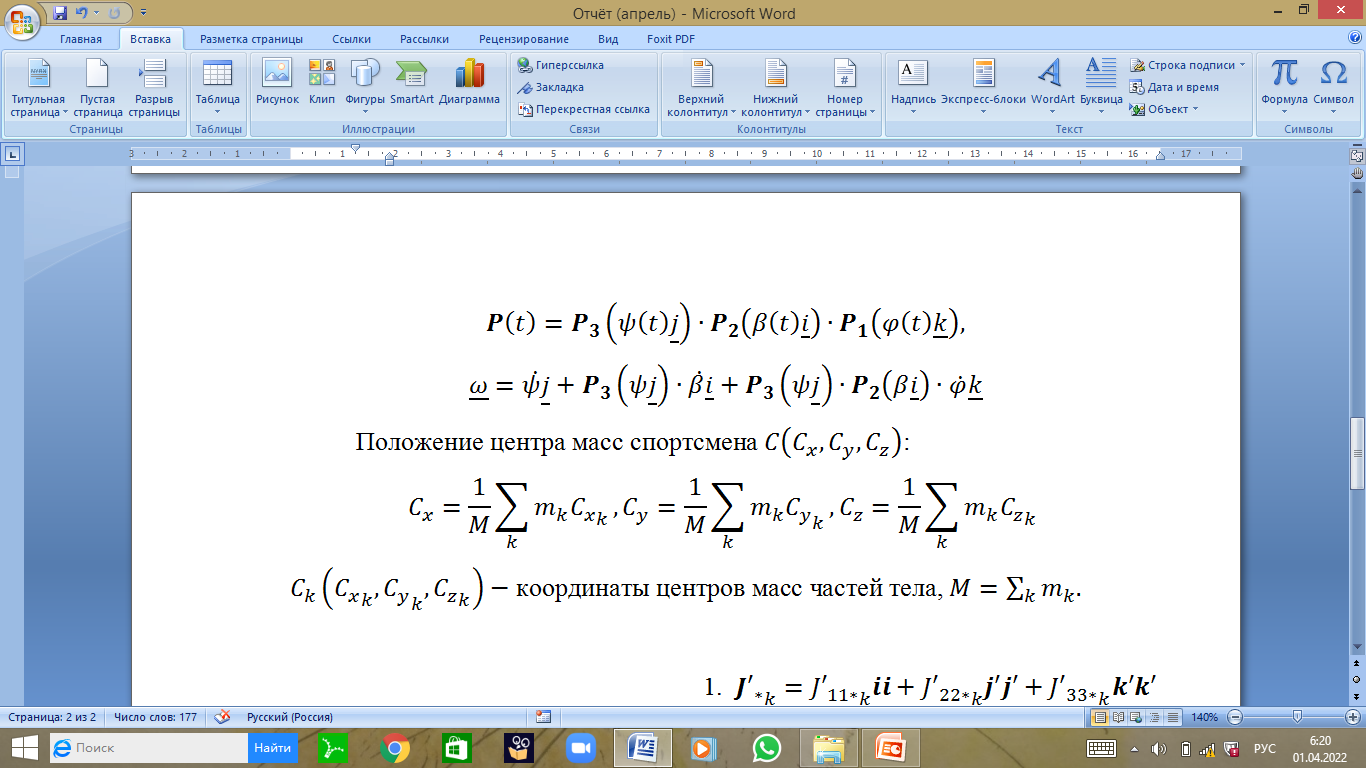 17
Вычисление тензора инерции
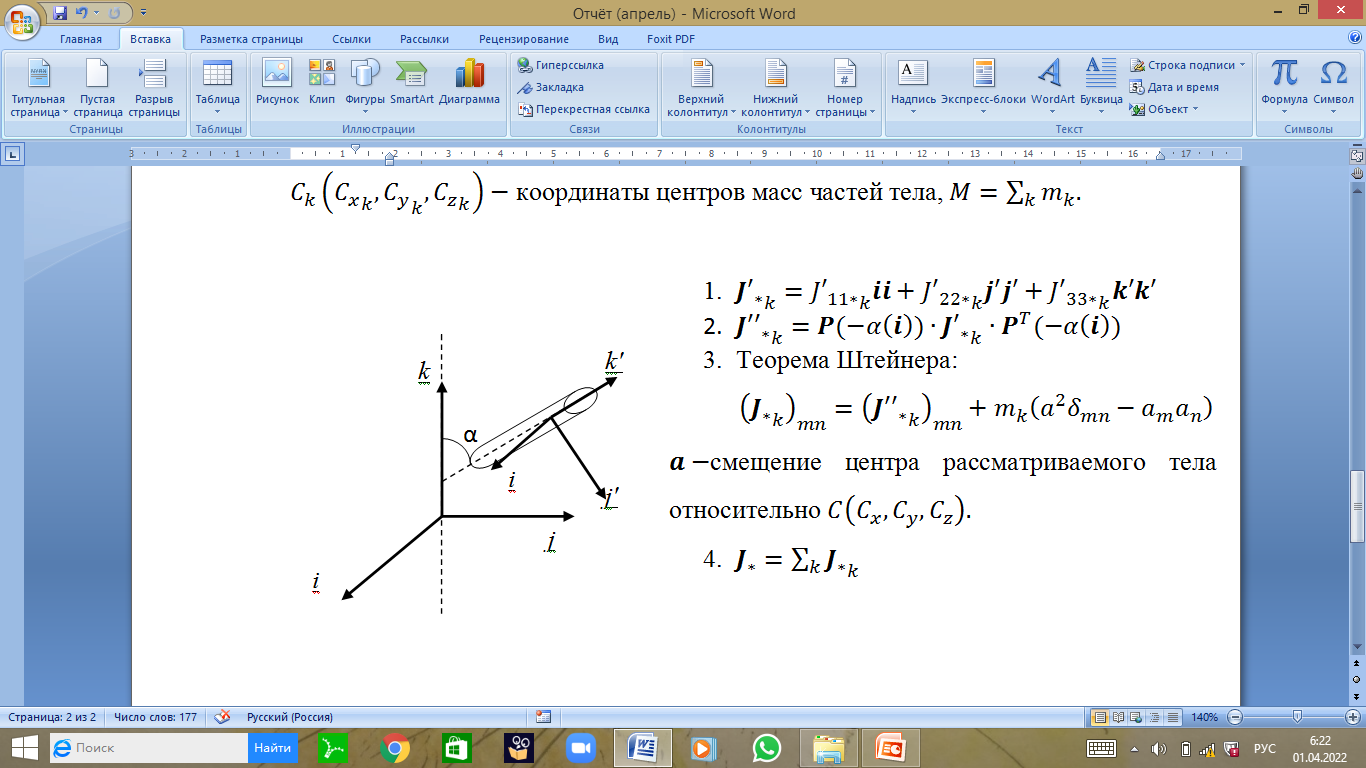 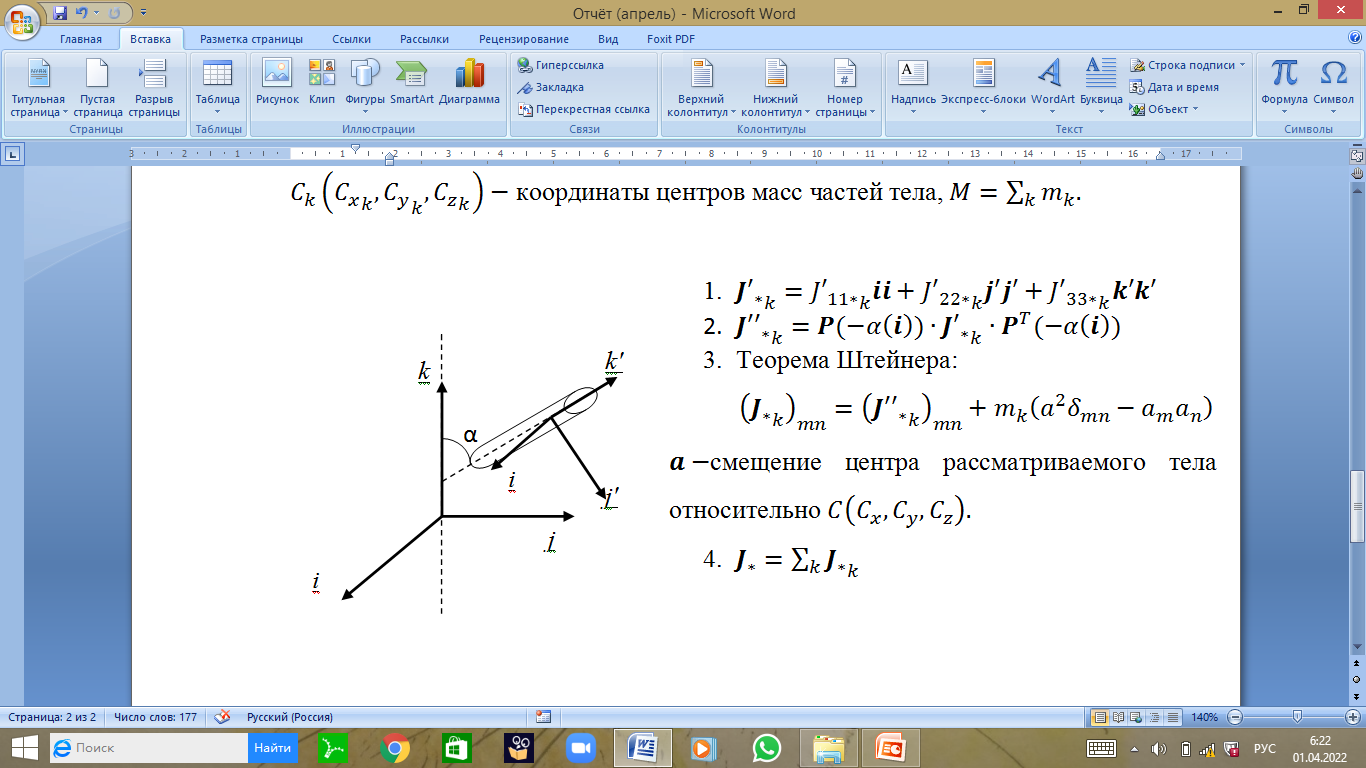 18
Численное решение
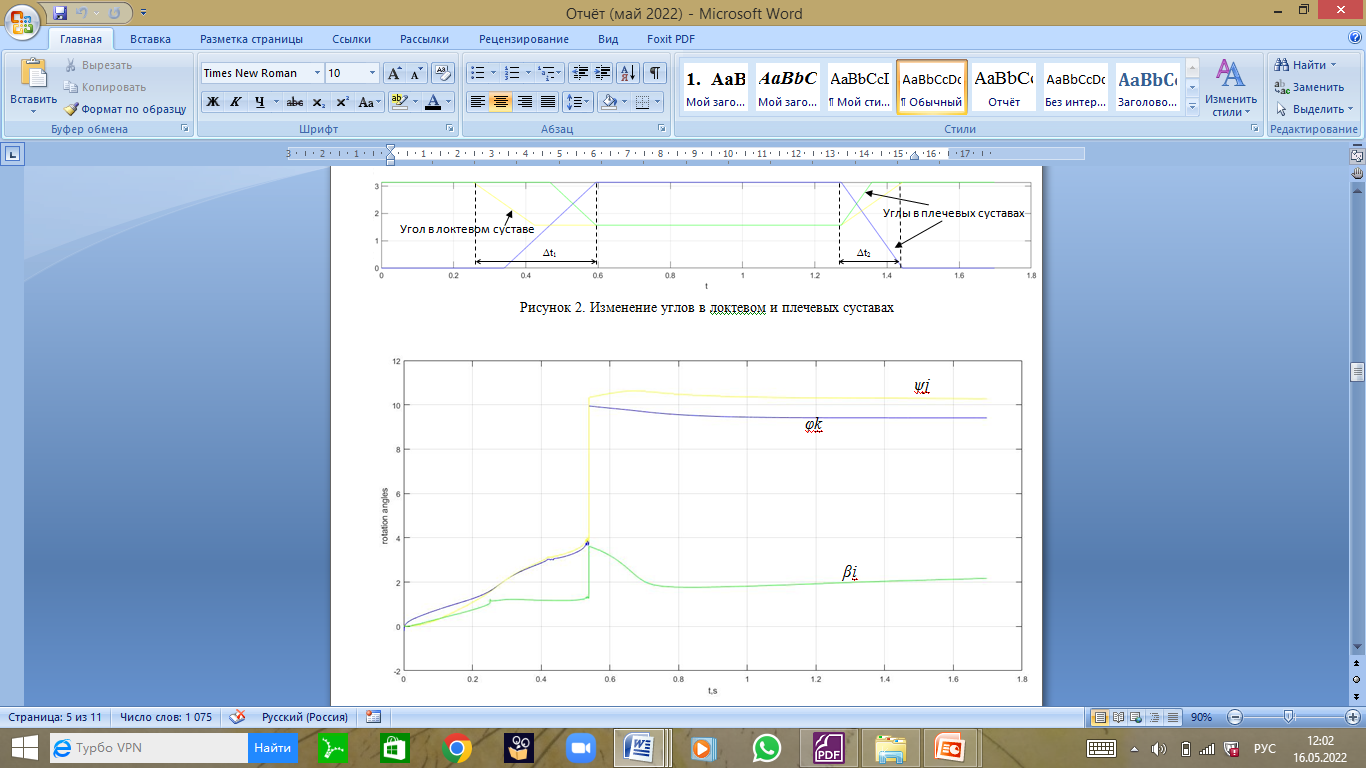 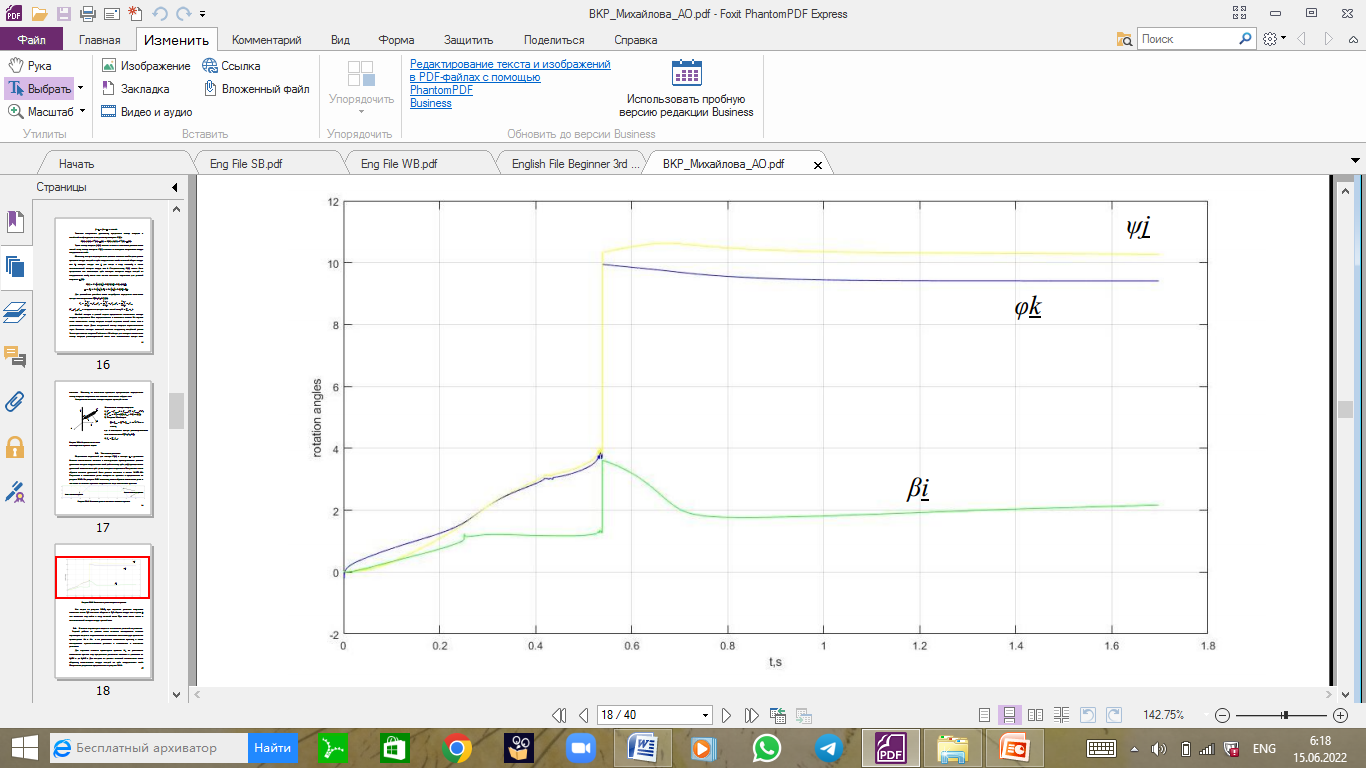 19
Влияние времени группировки на число оборотов
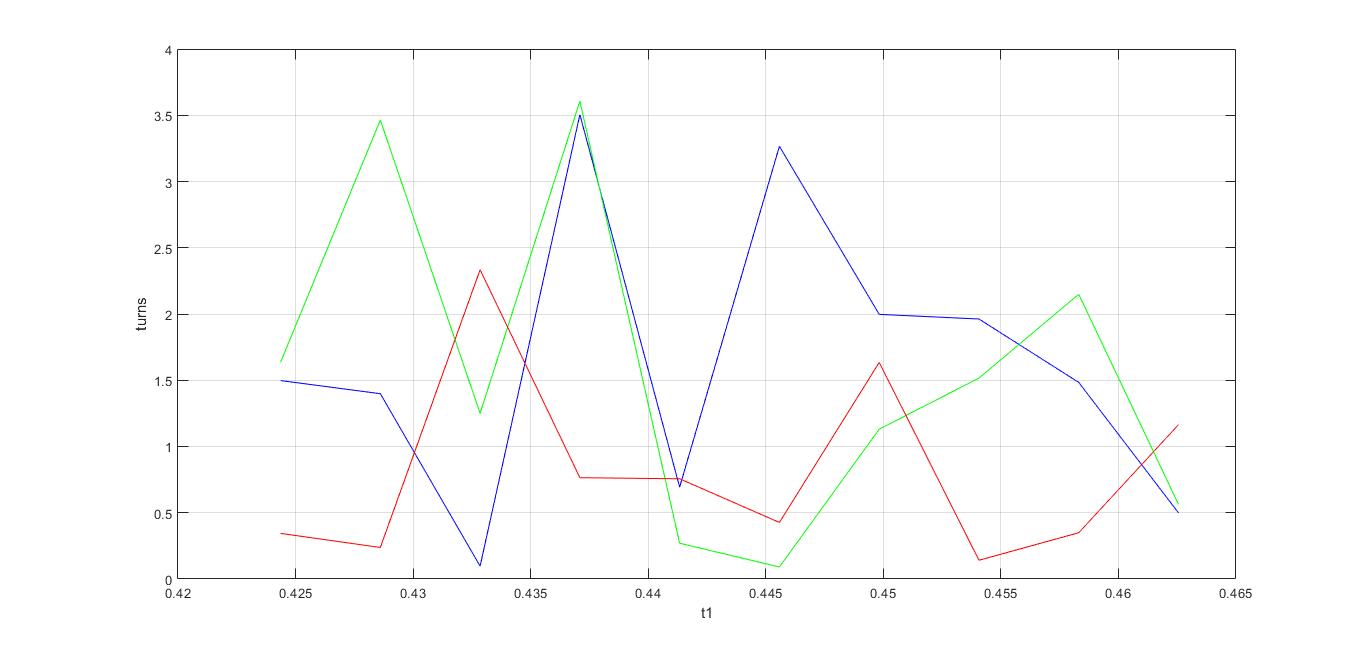 Вокруг оси j
Вокруг оси k
Высота центра масс над водой к моменту выхода из группировки
Вокруг оси i
Число оборотов
20
Влияние времени выхода группировки на число оборотов
21
Чувствительность решения к начальной скорости (1)
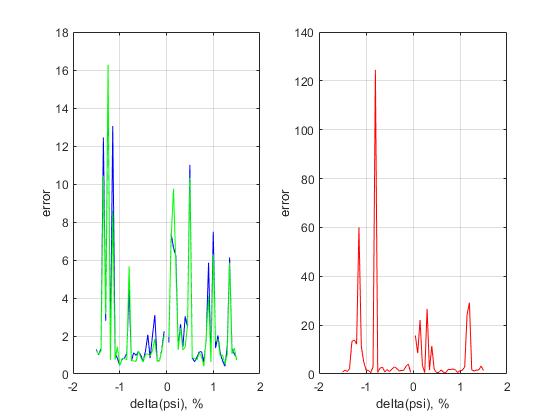 22
Чувствительность решения к начальной скорости (2)
23
Чувствительность решения к начальной скорости (3)
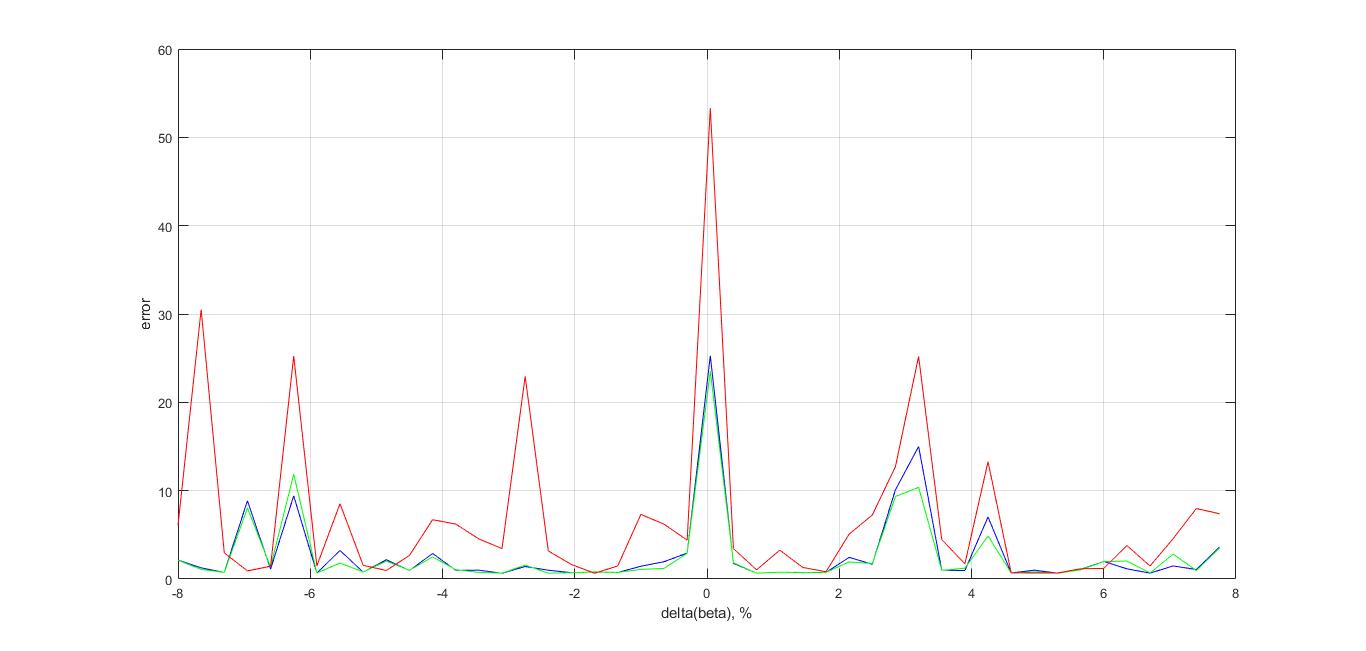 24
Чувствительность к синхронному изменению всех скоростей
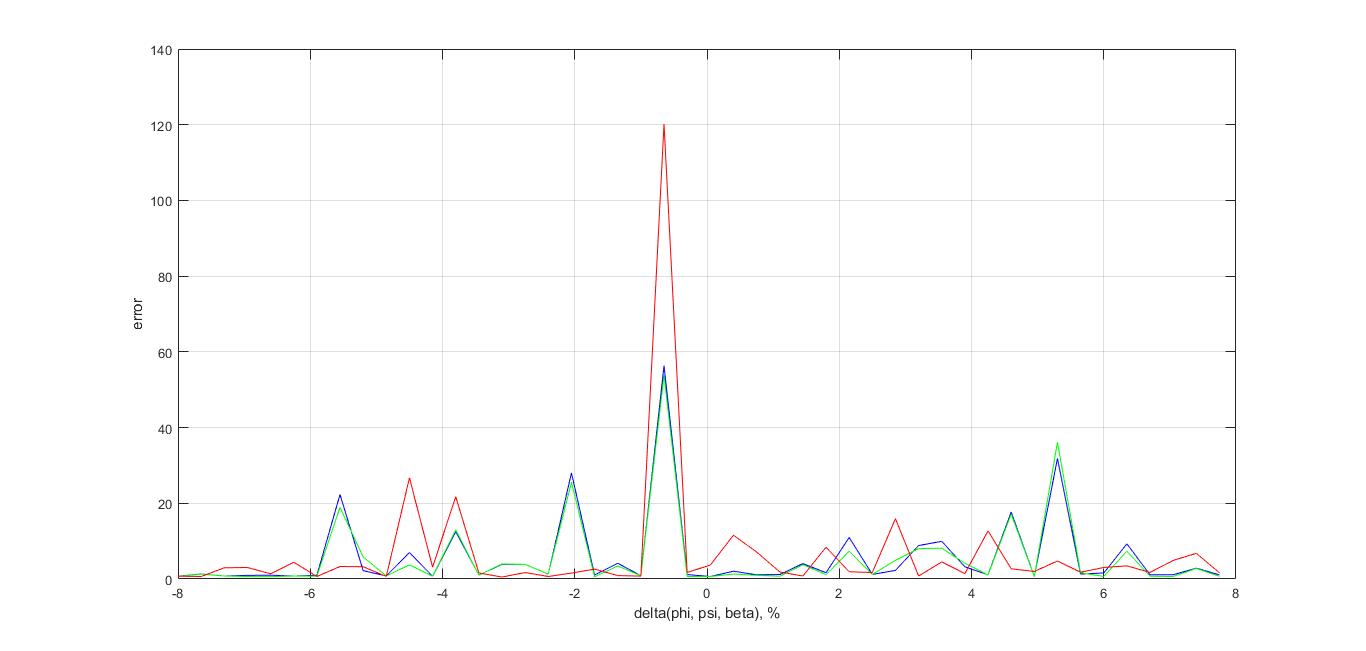 25
Спот-поворот (танцевальный элемент)
Основные уравнения и соотношения
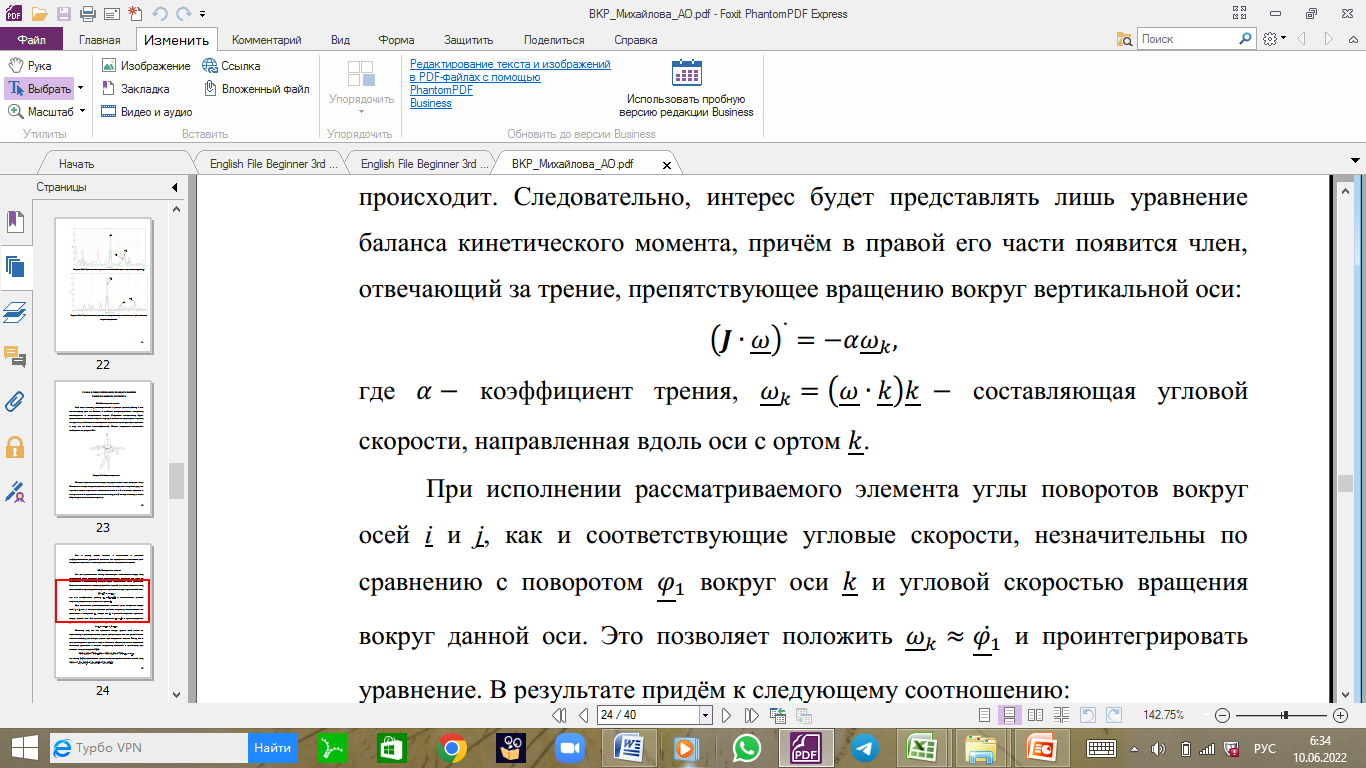 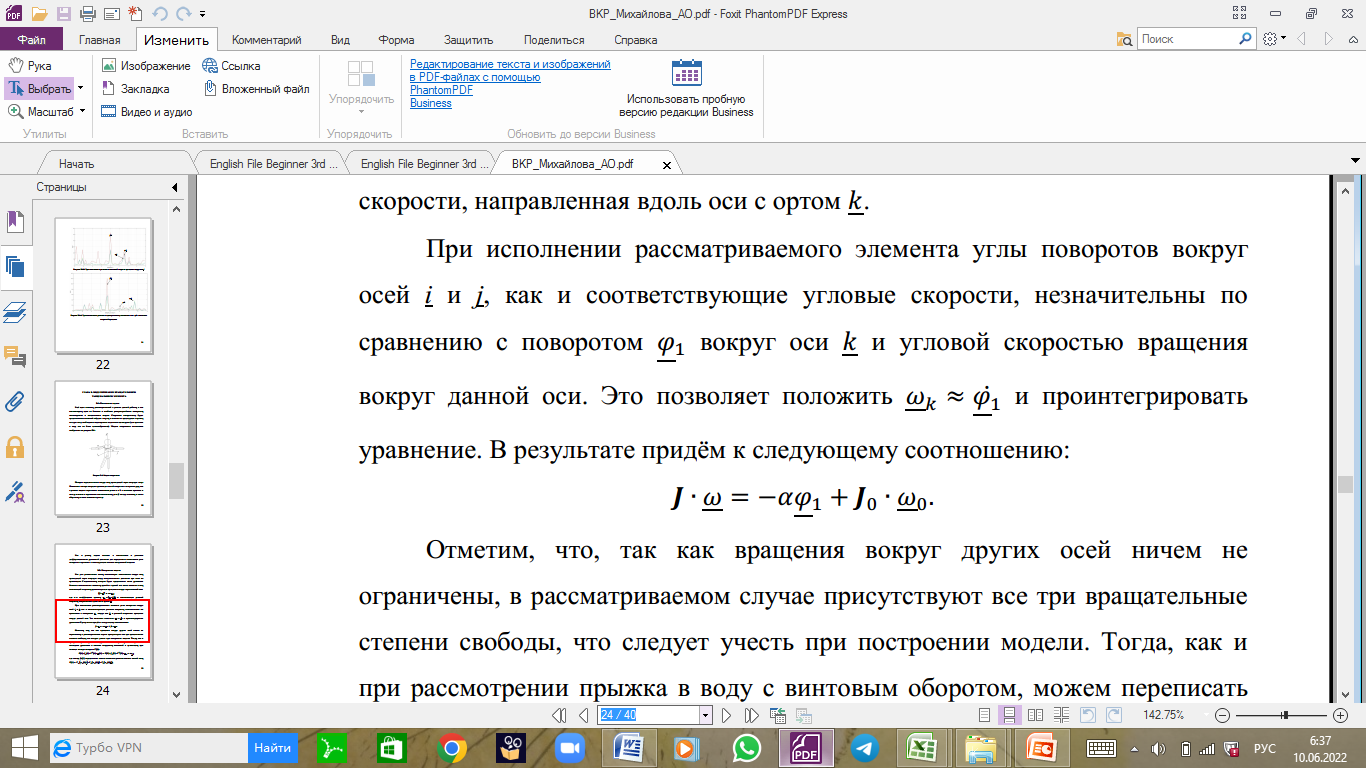 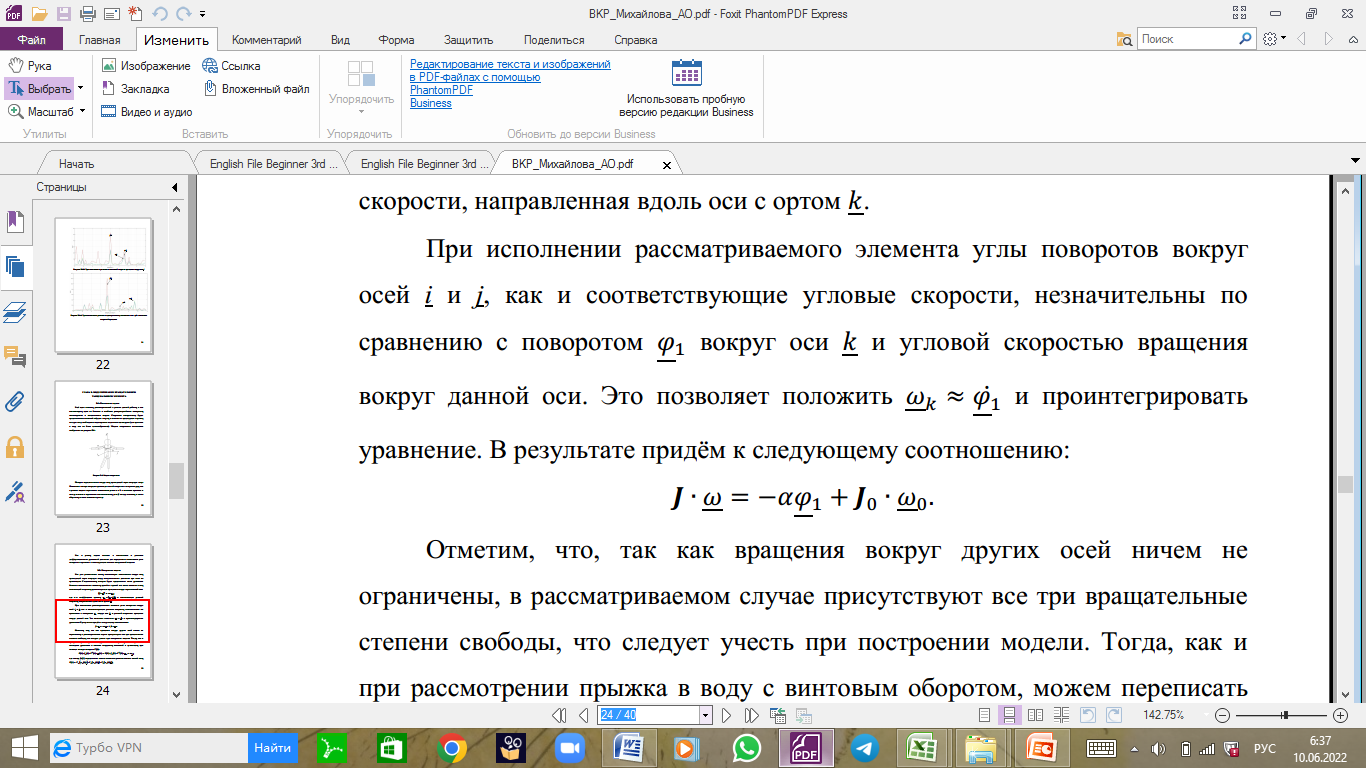 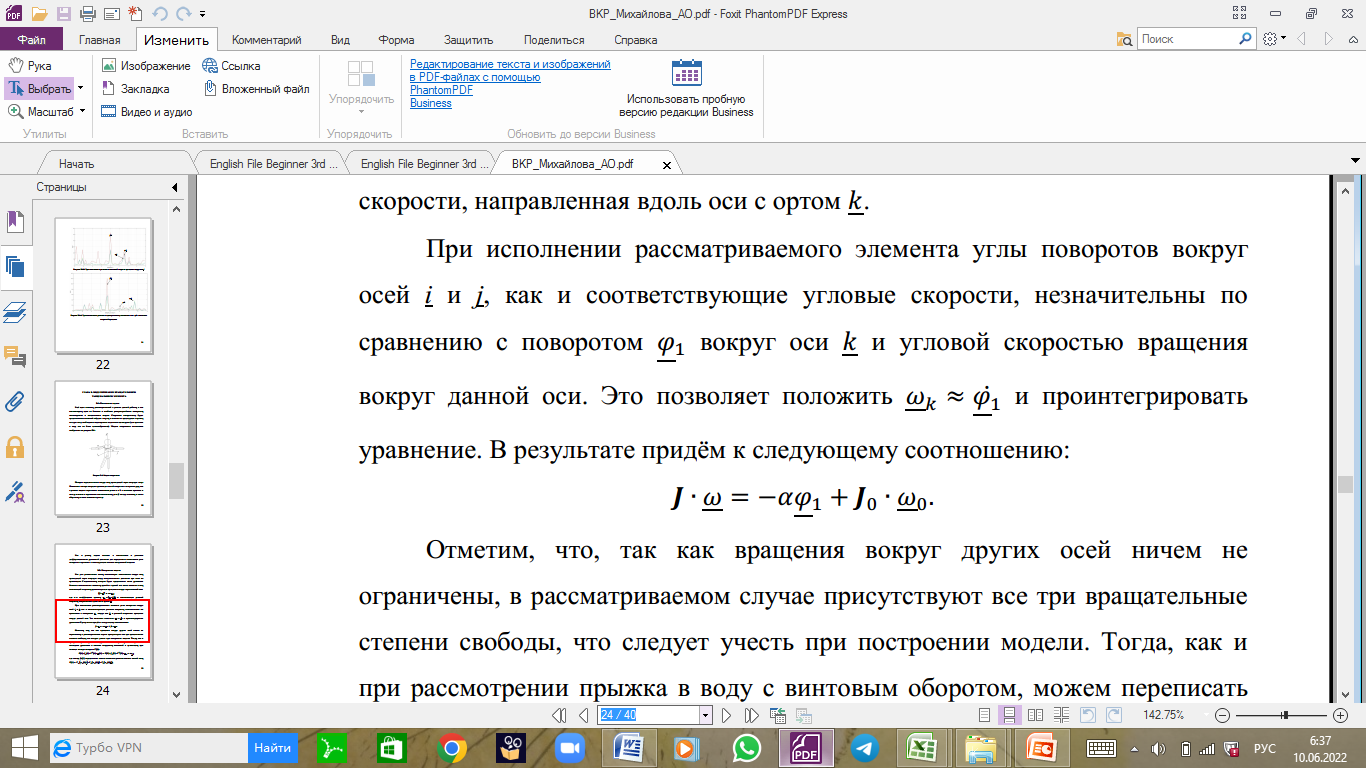 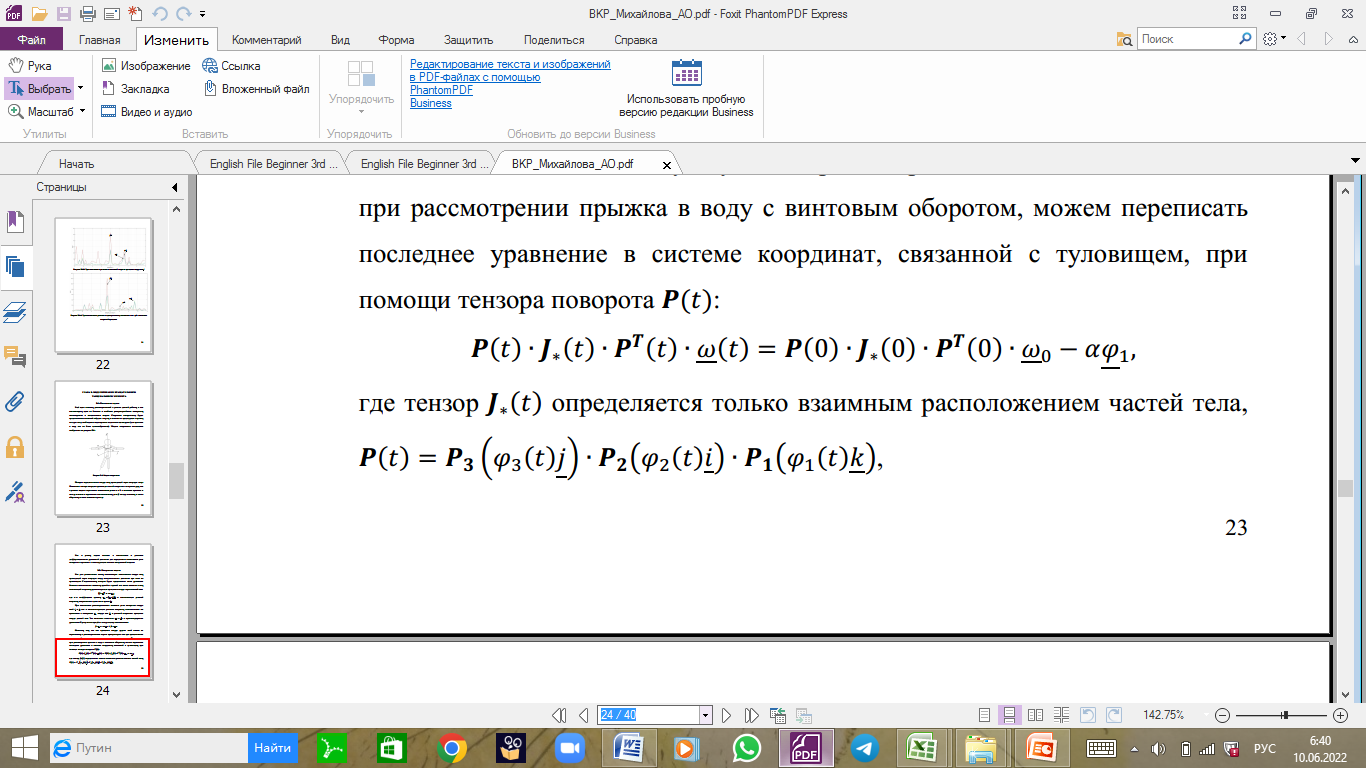 Основные уравнения и соотношения
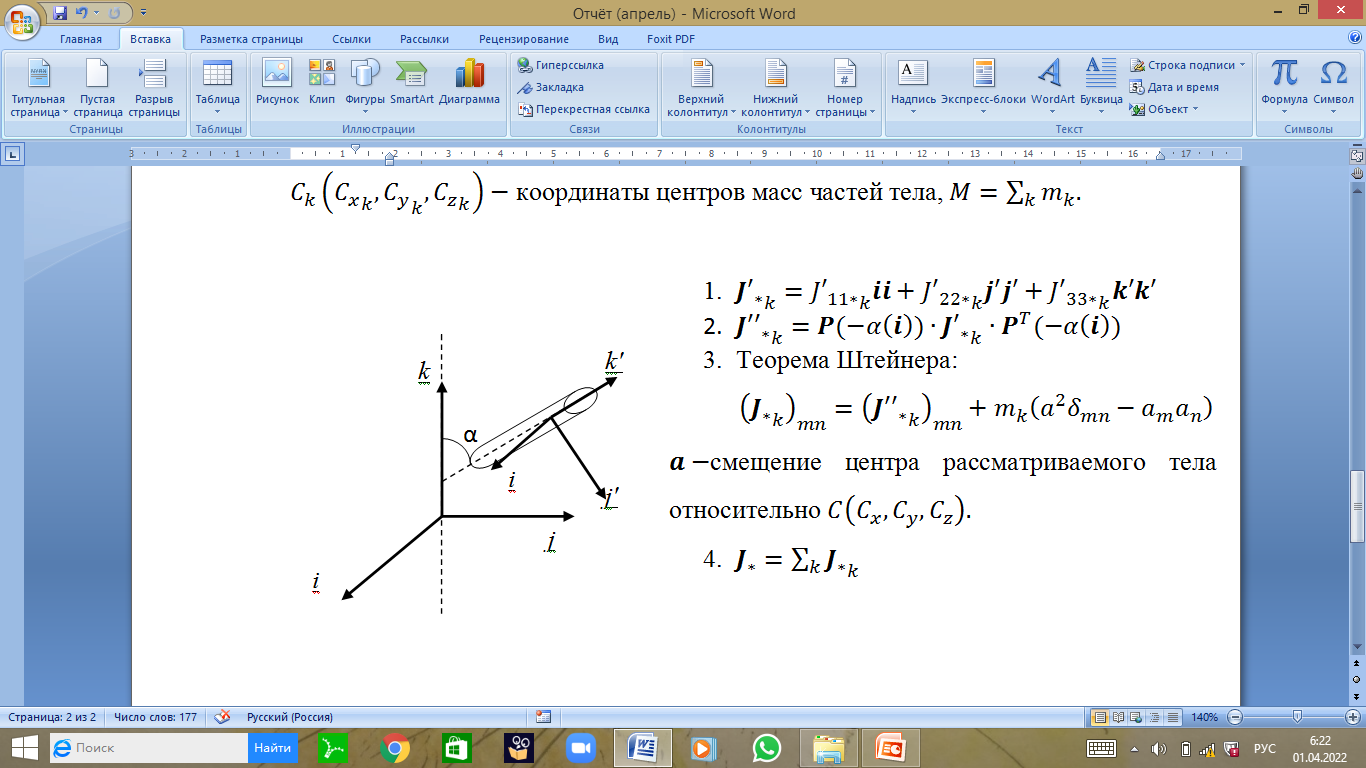 Модель как система твёрдых тел. Тензор инерции
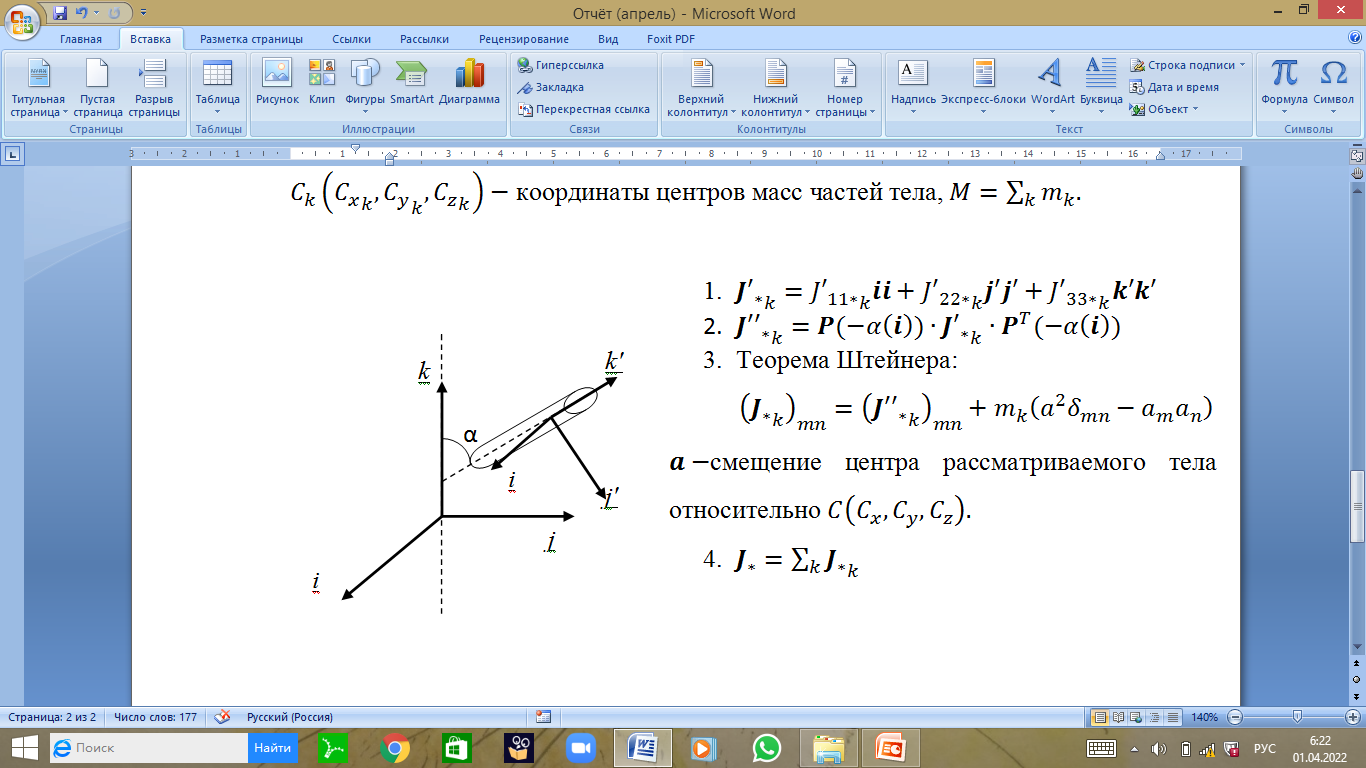 Изменение углов в суставах
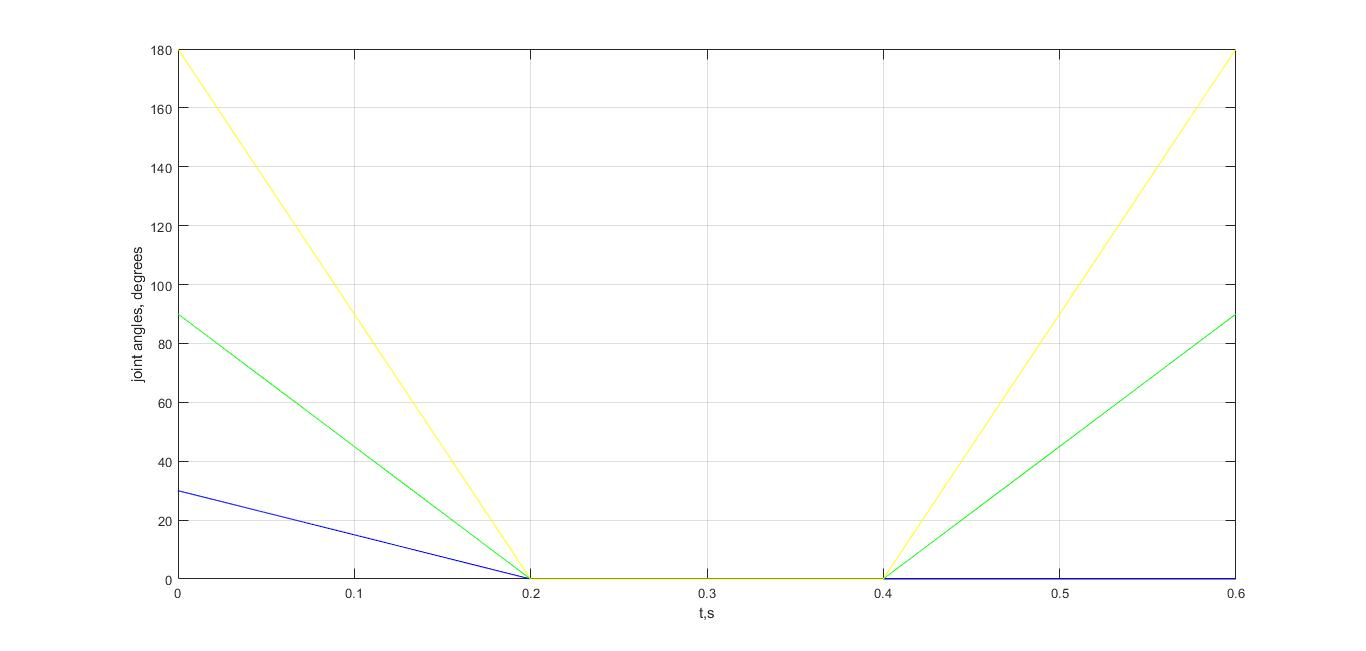 В локтевых суставах
В плечевых суставах
Между ногами
30
Изменение угла между руками
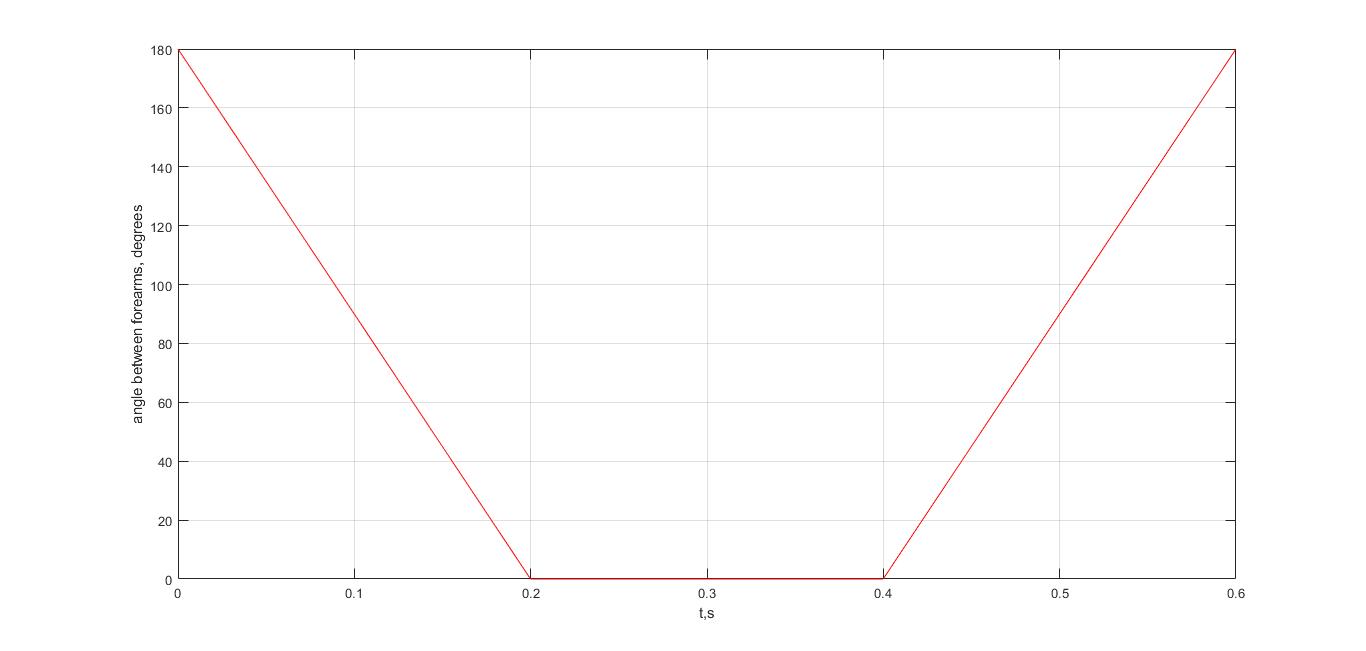 31
Изменение компонент тензора инерции
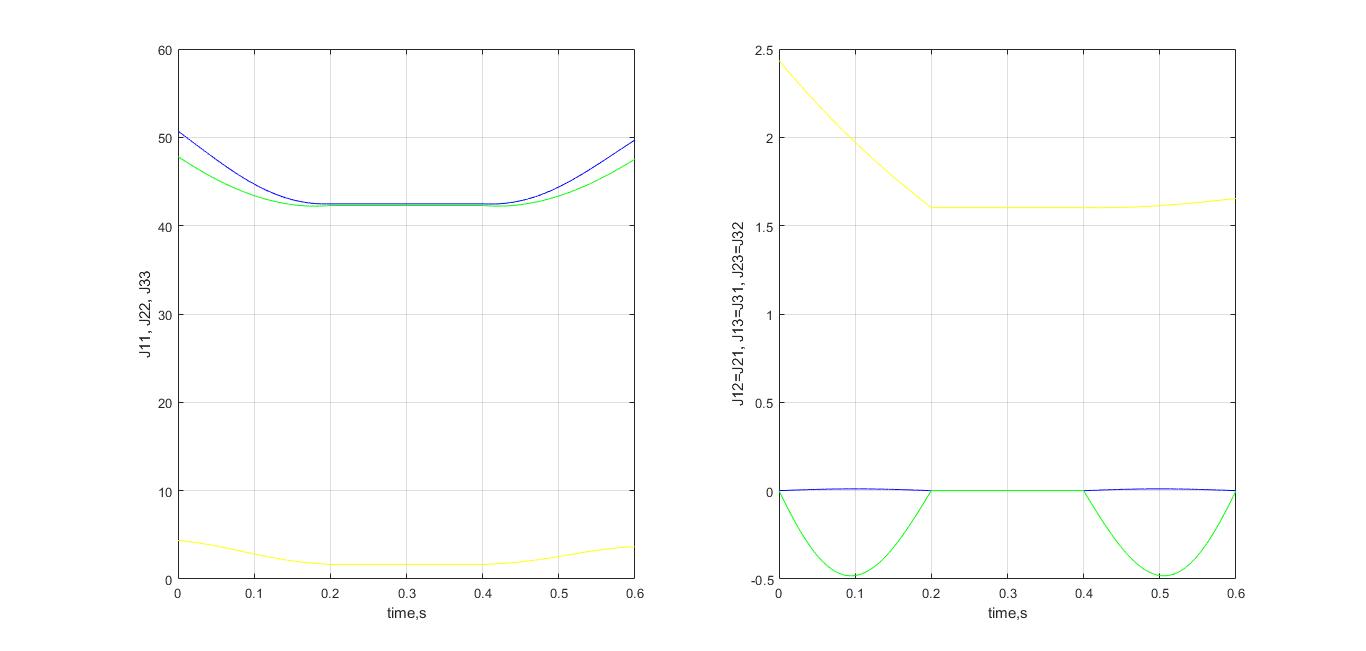 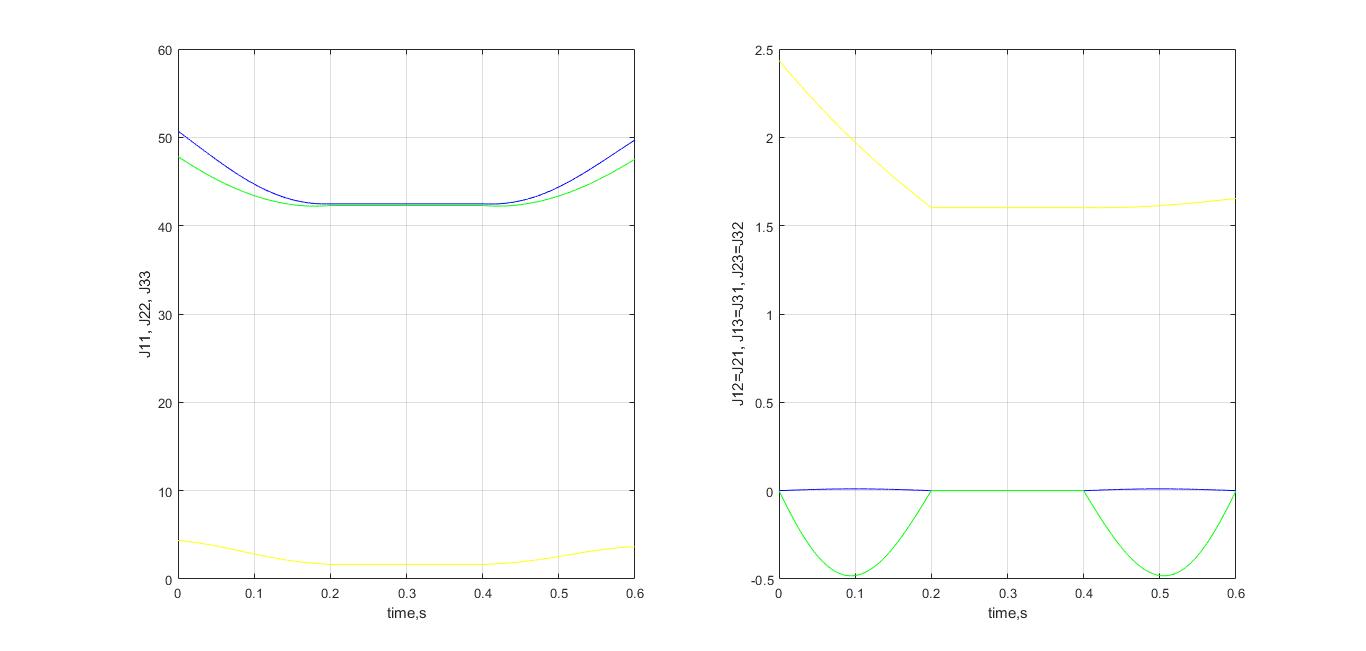 J11
J23
J22
J12
J33
J13
Численное решение
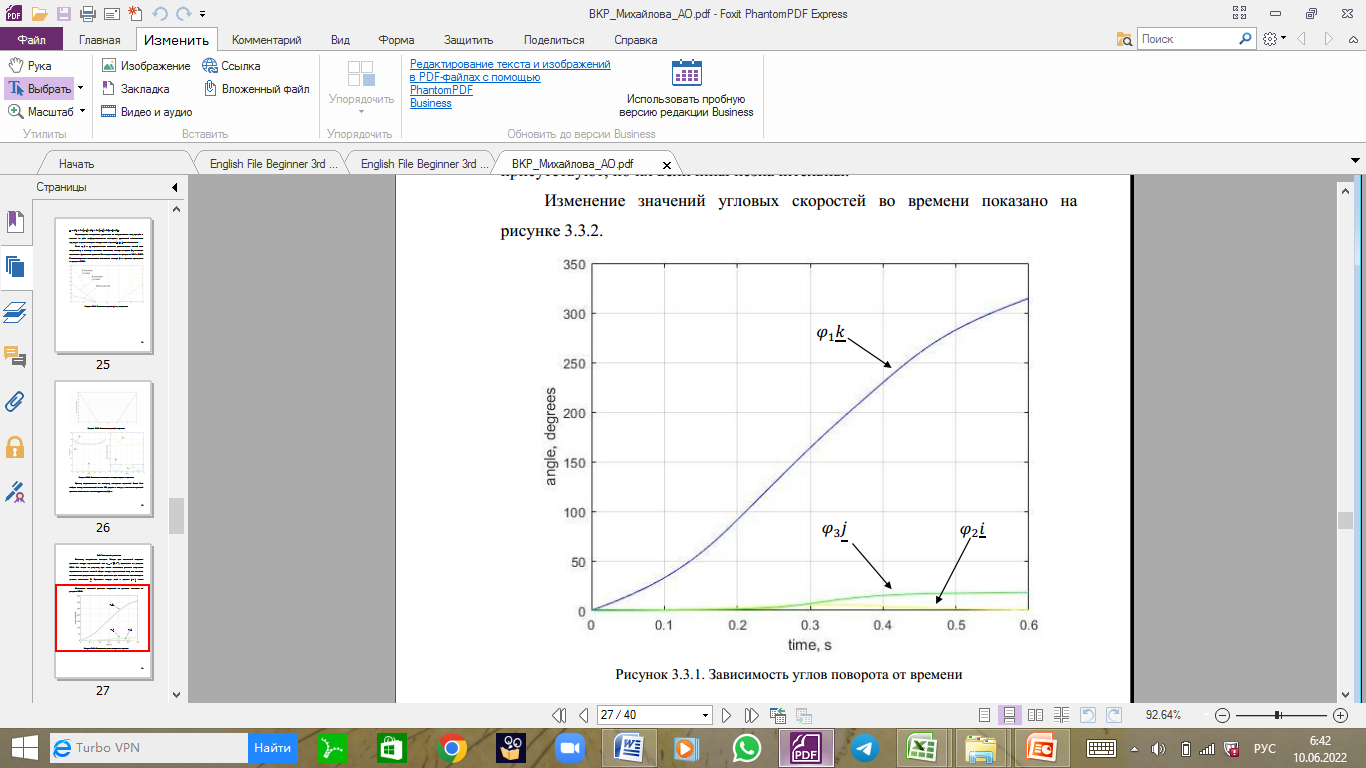 Зависимость углов поворота от времени
Исследование модели
Влияние t1
Влияние t2
Влияние ∆t
Влияние начальной угловой скорости (1)
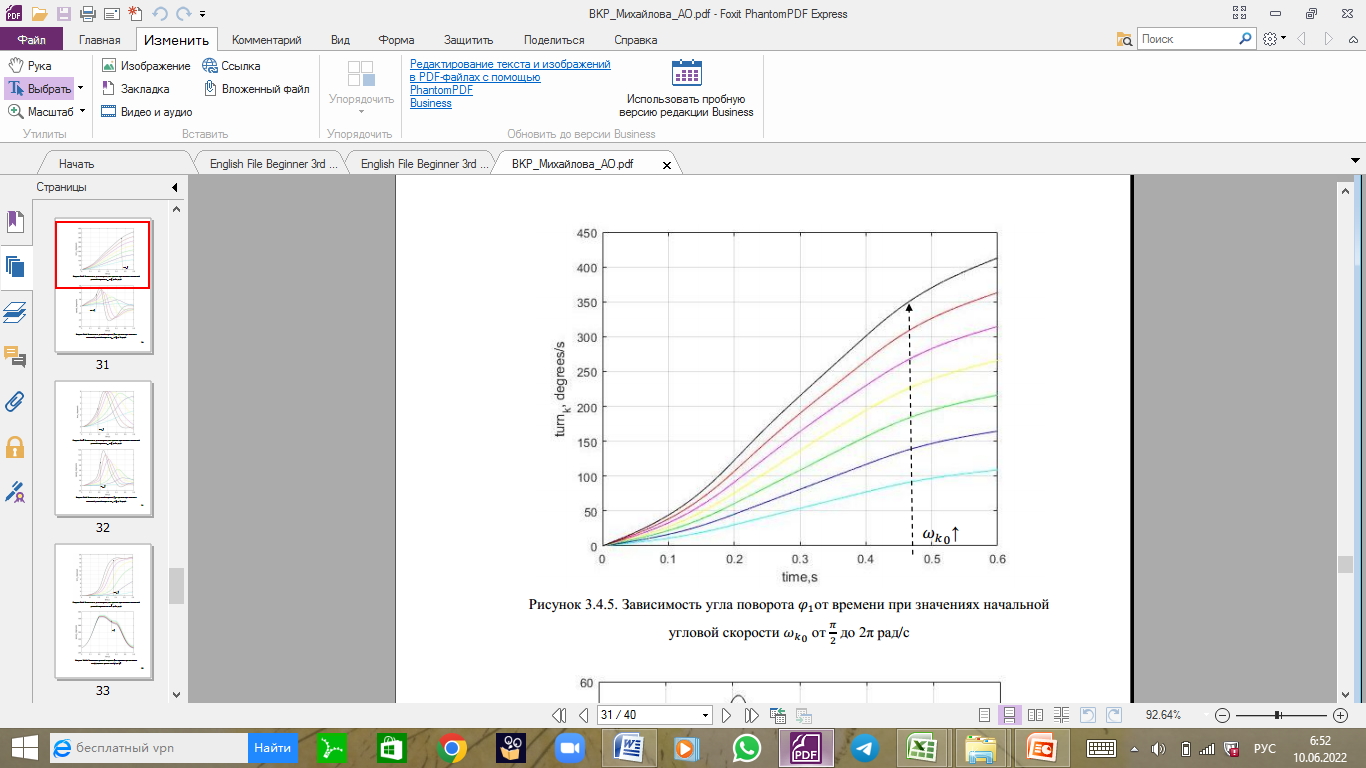 Влияние начальной угловой скорости (2)
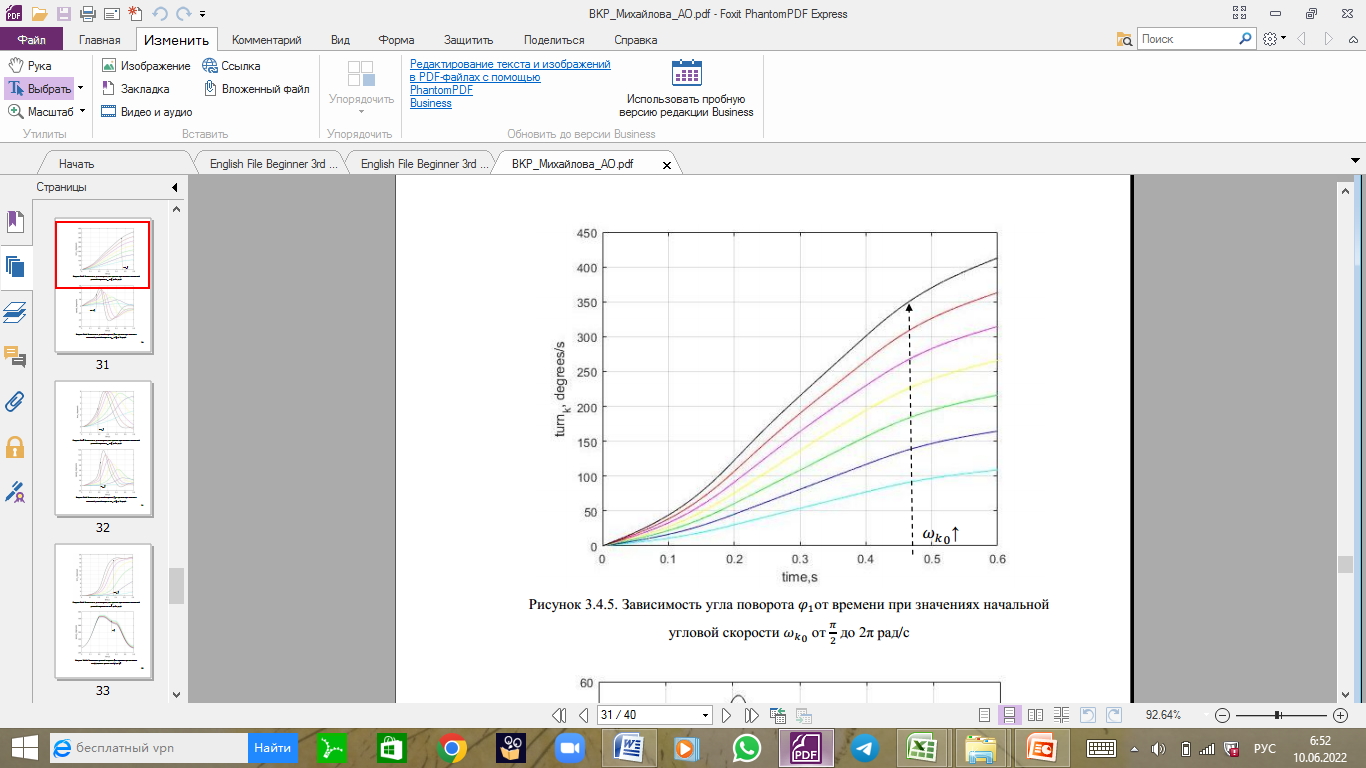 Влияние начальной угловой скорости (3)
Влияние коэффициента трения (1)
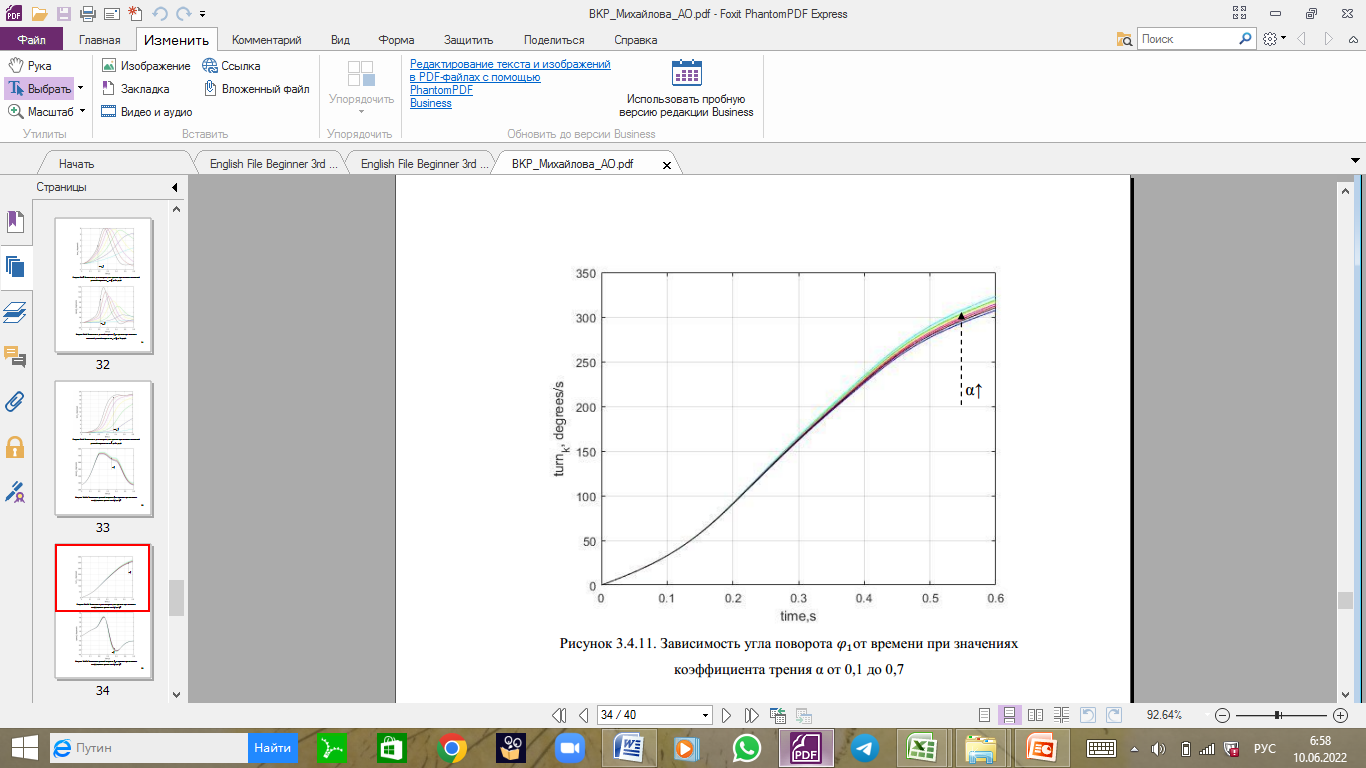 Влияние коэффициента трения (2)
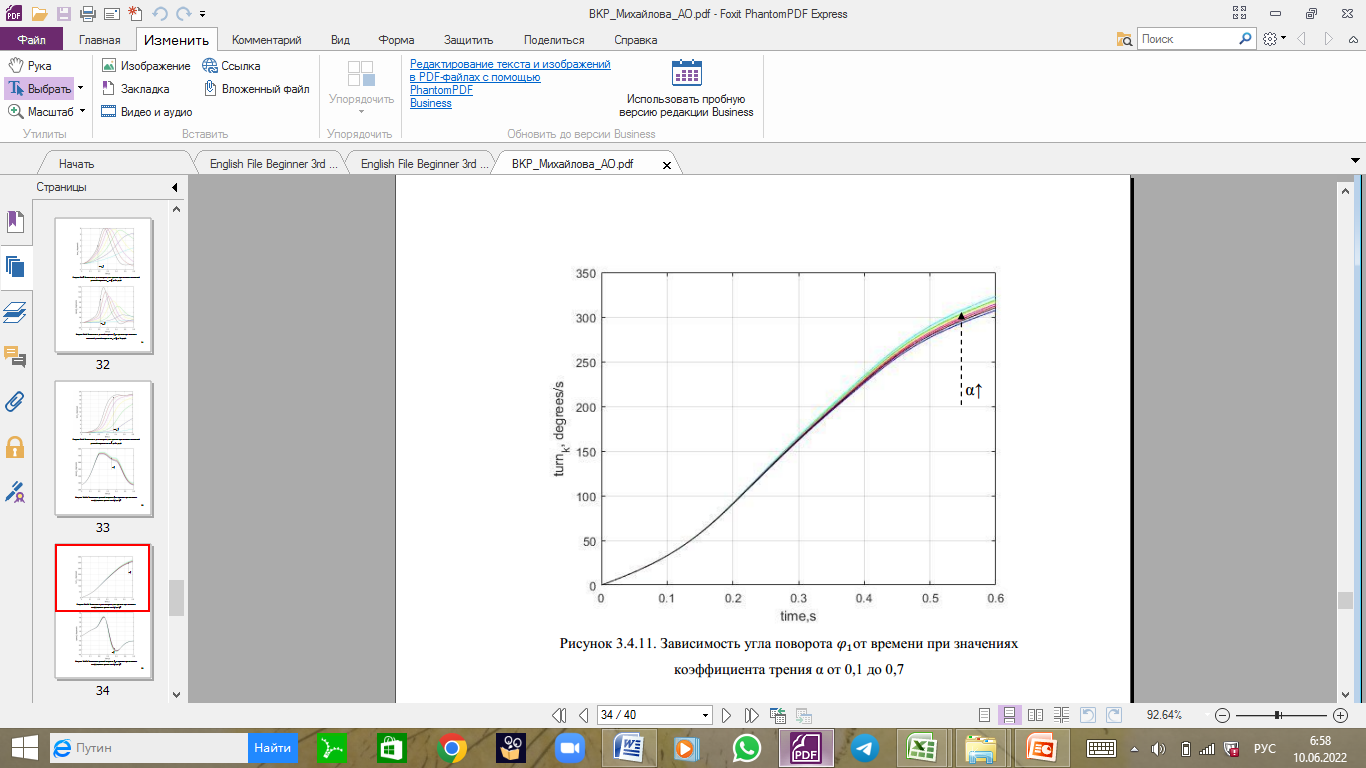 Влияние коэффициента трения (3)
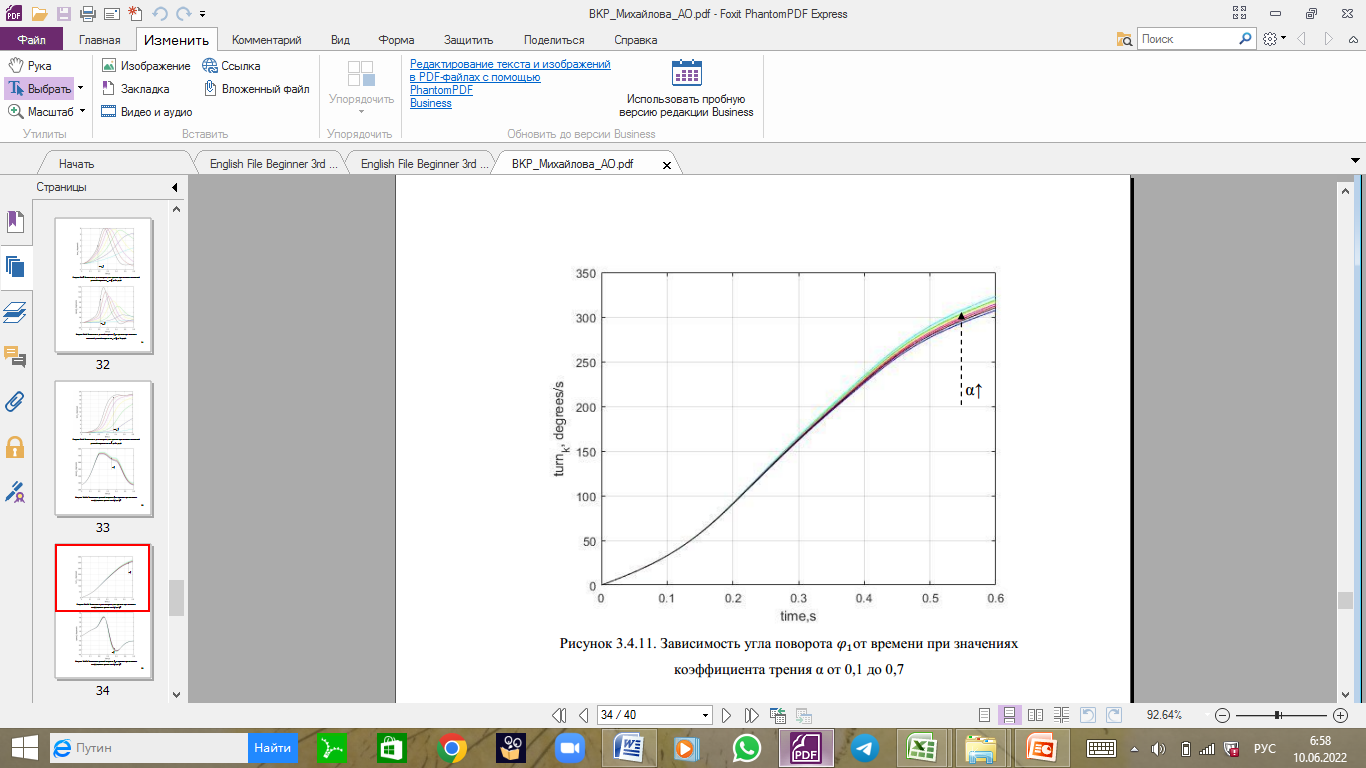 Чувствительность к начальному условию
Итоги
Построены модели прыжков в воду с вышки двух видов: с выполнением сальто вперёд и с выполнением винтового оборота – и танцевального вращательного элемента.
Получены численные решения уравнений моделей.
Исследовано влияние параметров моделей на качество исполнения данных элементов.
Спасибо за внимание!